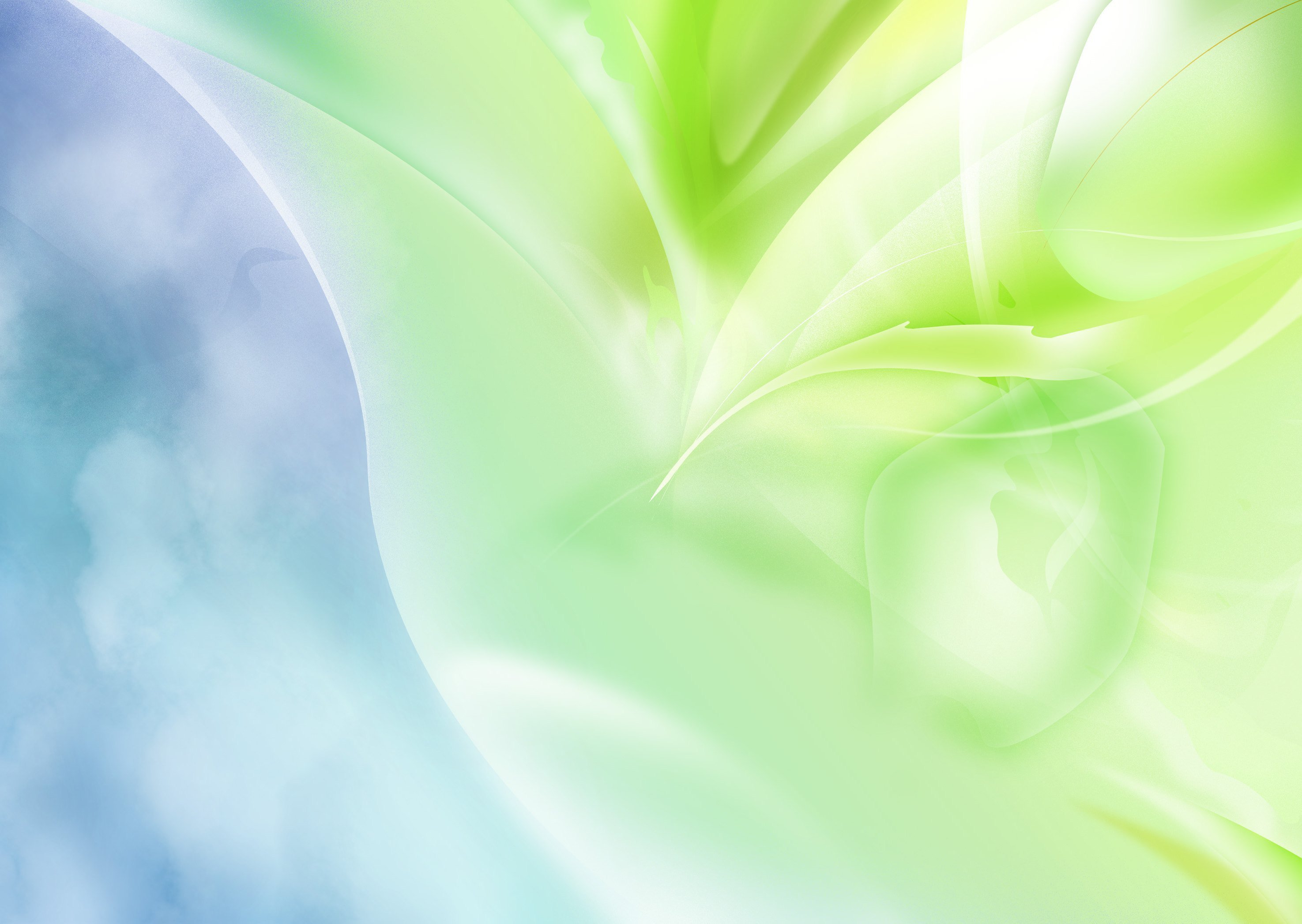 Муниципальное автономное дошкольное образовательное учреждение детский сад № 1 «Карусель»
Методические рекомендациина тему: «Использование STEAM-технологий в образовательной деятельности для формирования элементарных математических представлений у детей старшего дошкольного возраста»           
      воспитатель: Яснова К.И. 2022 г.
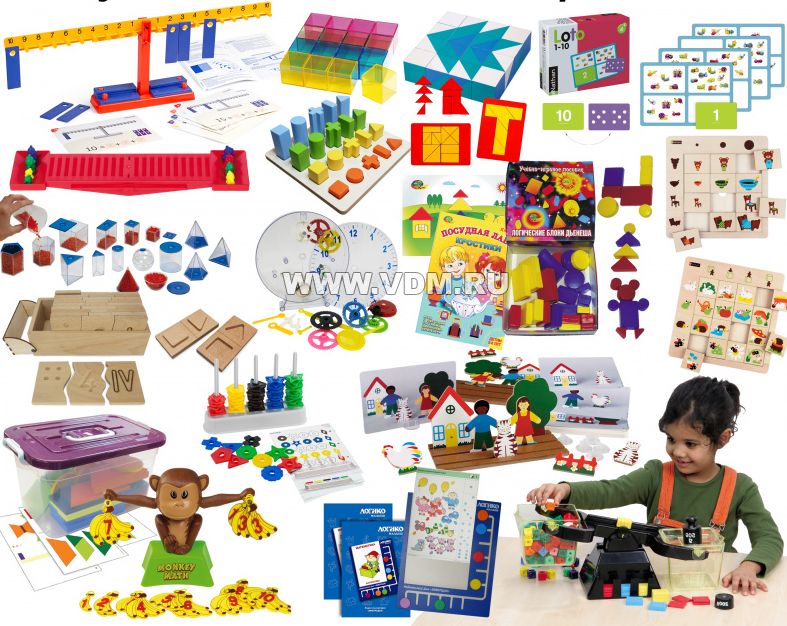 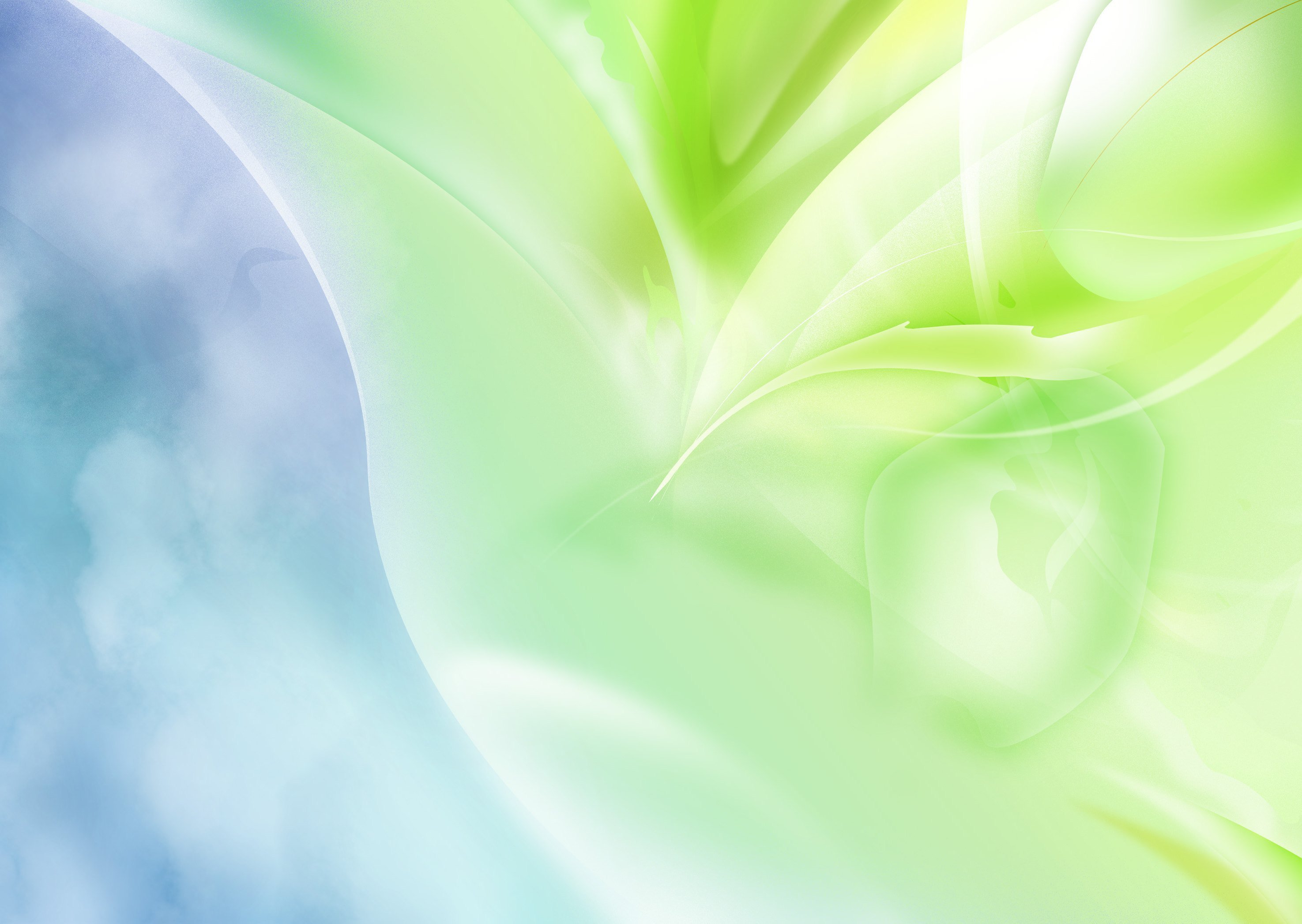 Сегодня важнейшим конкурентным преимуществом являются знания, технологии, компетенции. Это ключ к настоящему прорыву, к повышению качества жизни. В кратчайшие сроки нам необходимо разработать передовую законодательную базу, снять все барьеры для разработки и широкого применения робототехники, искусственного интеллекта, беспилотного транспорта, электронной торговли, технологий обработки больших данных. Нужно переходить и к принципиально новым, в том числе индивидуальным технологиям обучения, уже с ранних лет, прививать готовность к изменениям, к творческому поиску, учить работе в команде, что очень важно в современном мире, навыкам жизни в цифровую эпоху».
 В.В. Путин
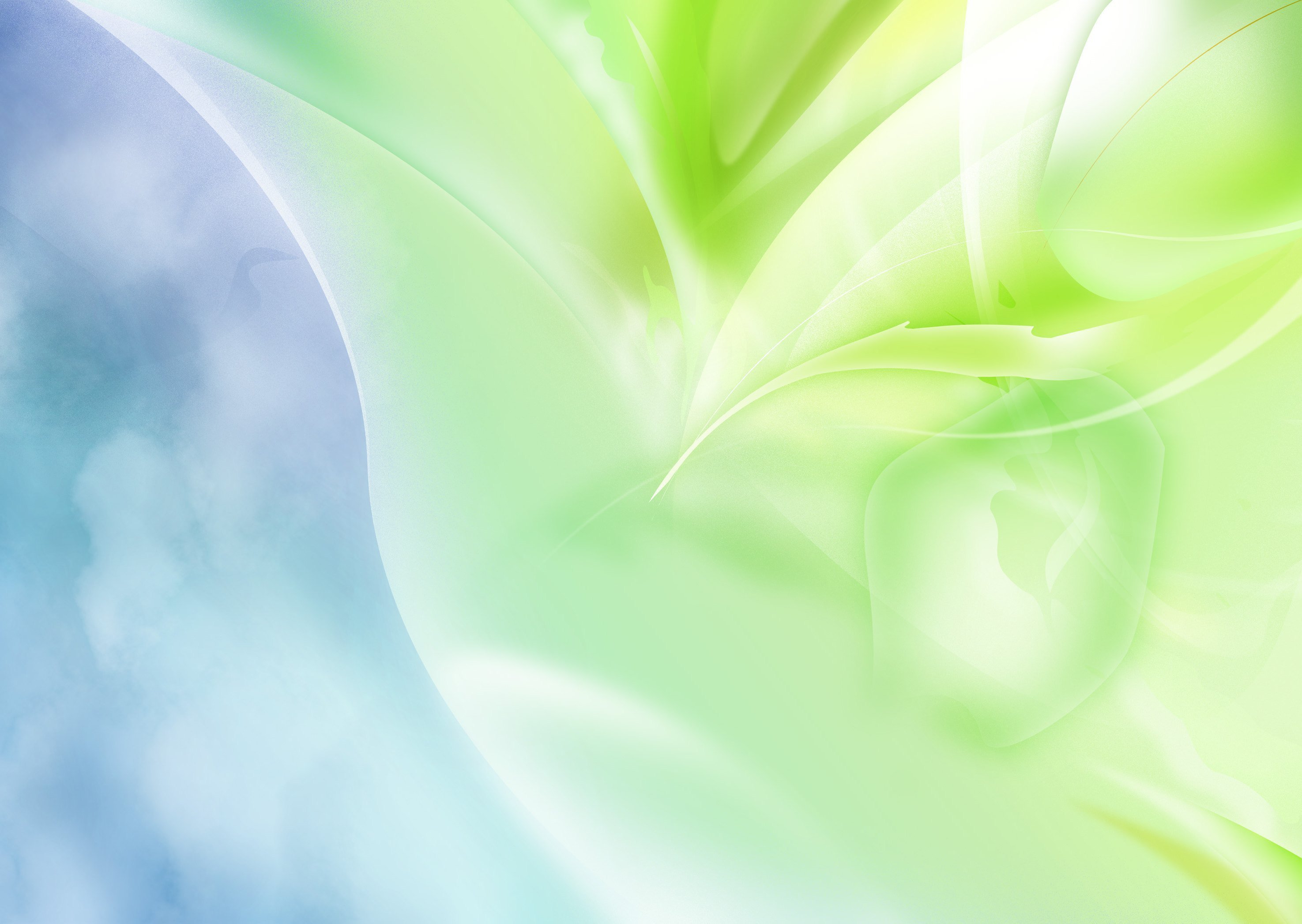 «От того, как заложены элементарные математические представления в значительной мере зависит дальнейший путь  математического развития, успешность продвижения ребенка в этой области знаний» Л.А.Венгер.
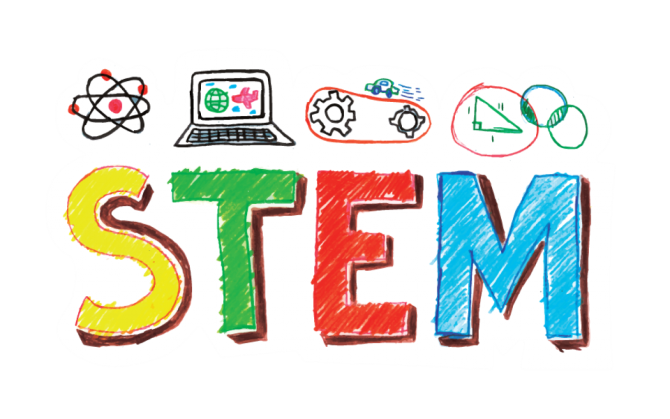 Целью использования STEM-технологии в дошкольном образовательном учреждении является развитие интеллектуальных способностей детей дошкольного возраста.

Гипотеза: если создать необходимые условия для развития математических способностей, то у детей старшего дошкольного возраста повысится уровень познавательной инициативы и интеллектуальных способностей.
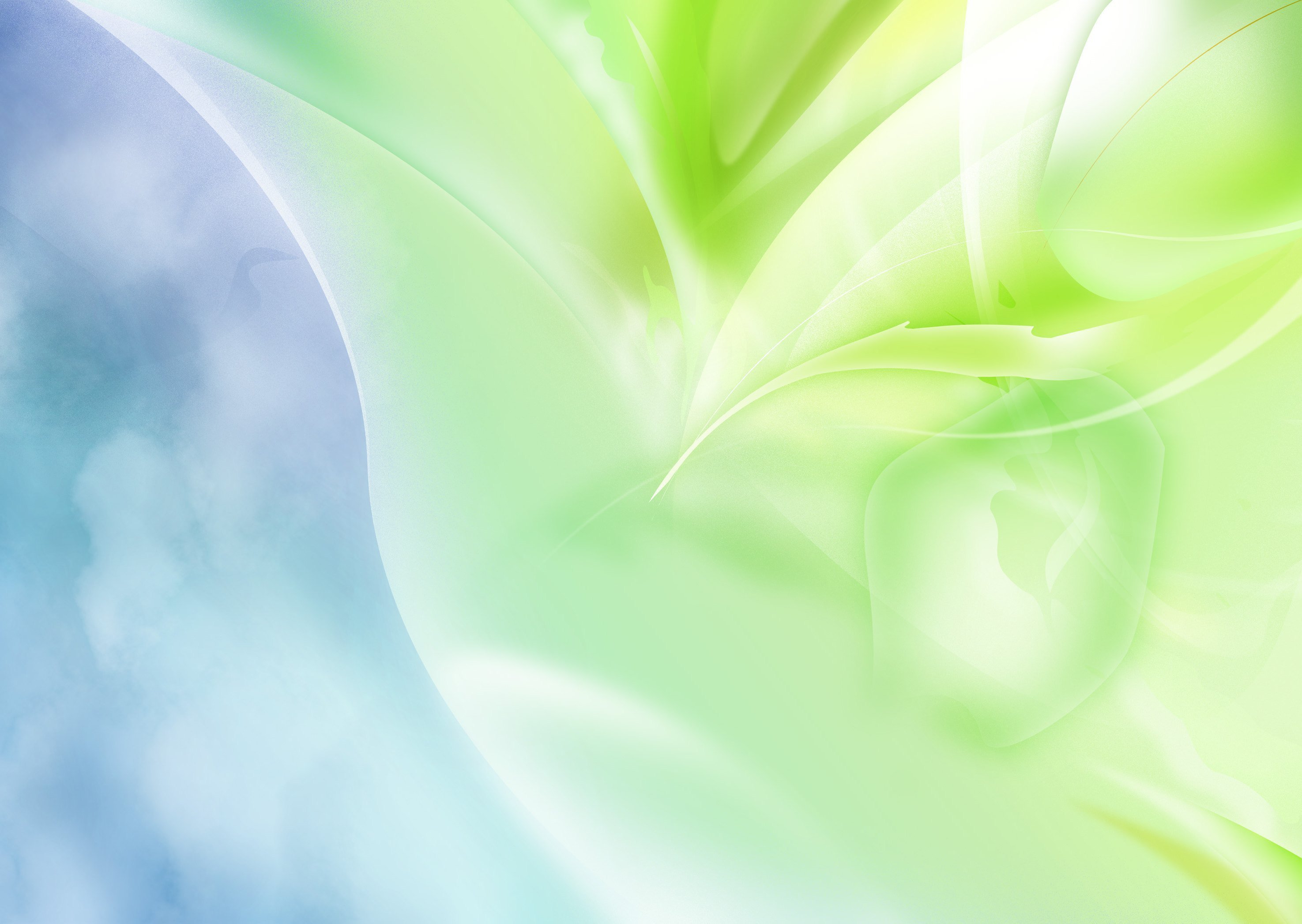 Цель данных методических рекомендаций: оказать помощь воспитателям и специалистам ДОО в организации занятий по формированию элементарных математических представлений детей старшего дошкольного возраста посредством применения STEM-технологий.
Задачи:
Изучить методическую литературу, практический опыт коллег по применению STEM-технологий математического развития у дошкольников.
Разработать и внедрить в свою практическую деятельность игровые технологии для повышения эффективности и усвоения материала на занятиях по формированию элементарных математических представлений.
Систематизировать практический материал по использованию STEM-технологий в образовательной деятельности и на занятиях кружка.
 Разработать и реализовать комплекс практических мероприятий для педагогов ДОУ и родителей по применению игровых приемов на основе STEM-технологий.
Осуществить и представить мониторинг эффективности применения STEM-технологий у детей старшего дошкольного возраста.
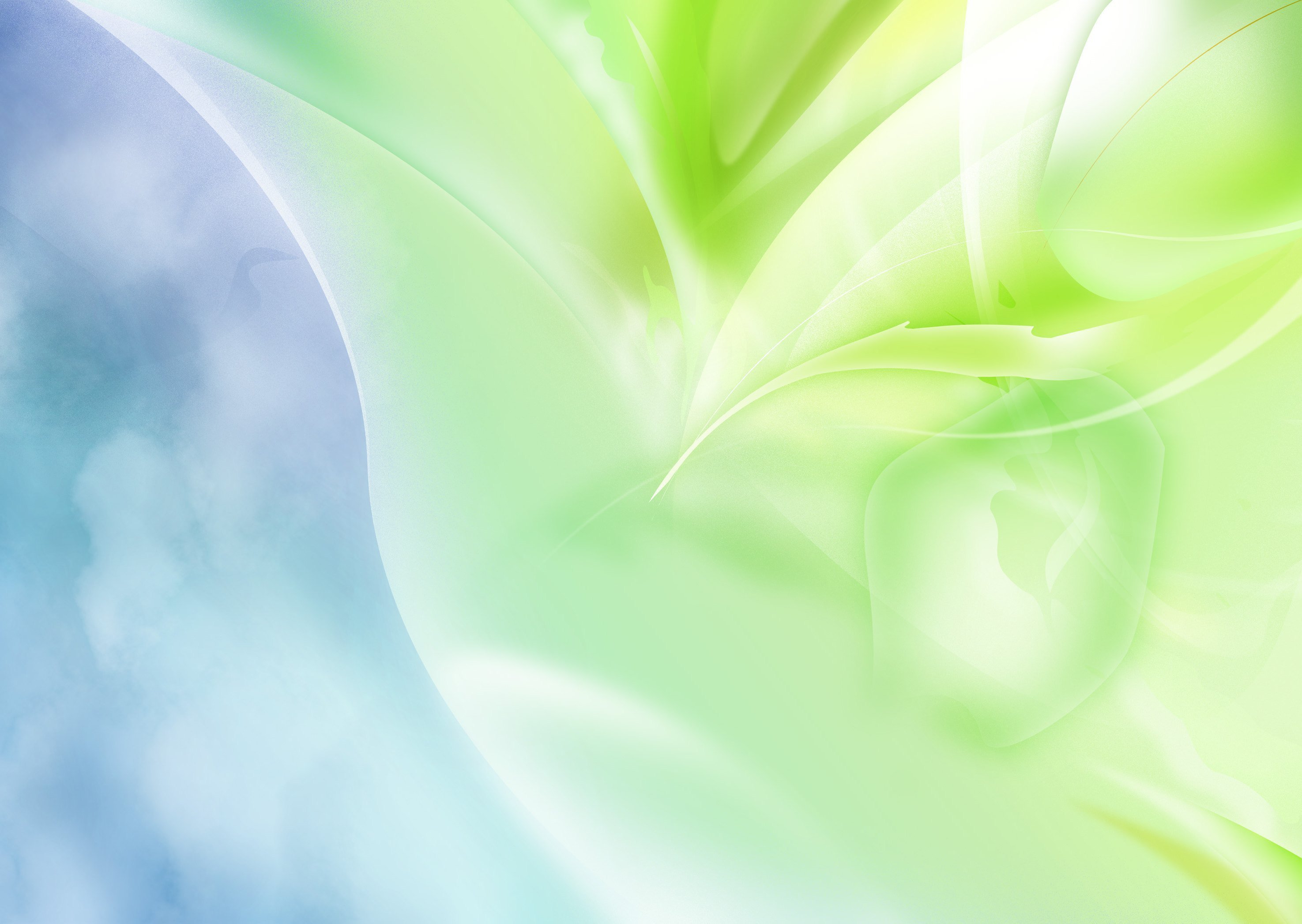 Планируемые результаты:
Развитие познавательной инициативы и преодоление проблем в восприятии материала по формированию элементарных математических представлений у дошкольников.
Внедрение интегрированного подхода к решению современных проблем , основанный на взаимопроникновении различных областей математики, инженерии, цифровых технологий, естественных наук.
Развитие  интеллектуальных способностей в процессе познавательной деятельности и вовлечения в научно-техническое творчество, внедрение  «STEM-кружков» основанных на естественном интересе детей .
Повышение профессиональной компетенции педагогов и родителей в вопросах применения STEM-технологий в математическом развитии дошкольников.
Повышение заинтересованности педагогов и родителей не только в результатах но и в самом процессе математического развития дошкольников.
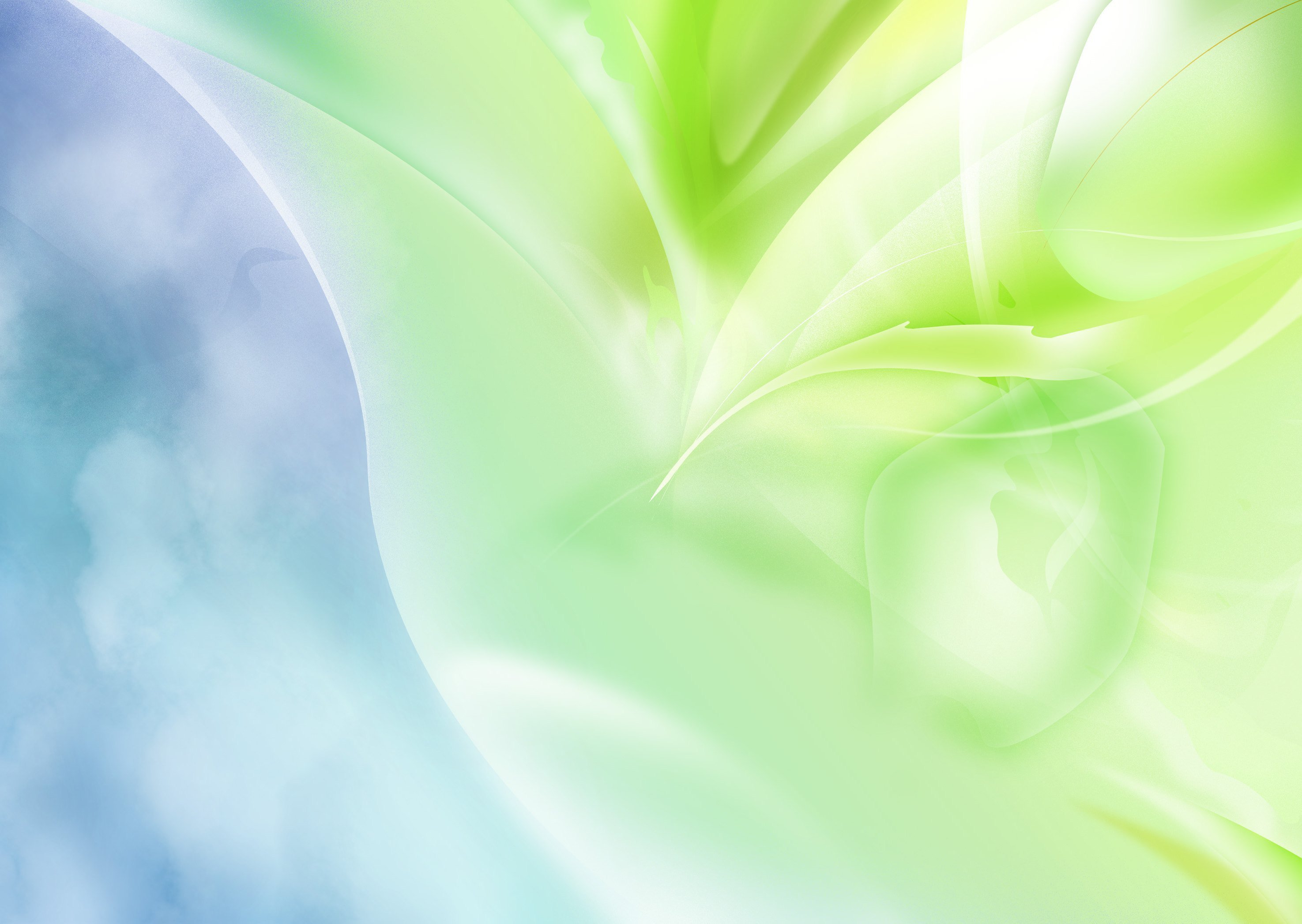 Внедрение STEM-технологий в образовательную  деятельность
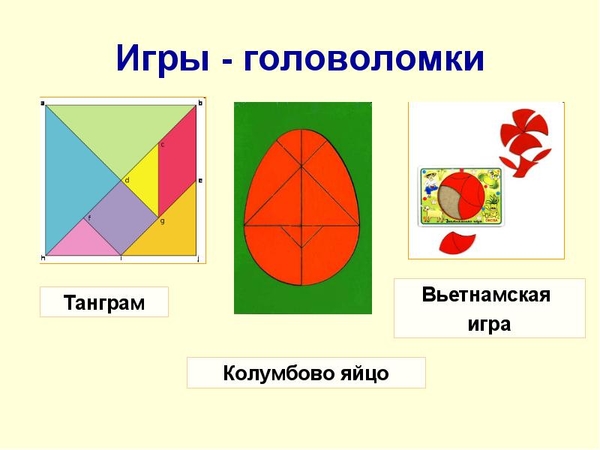 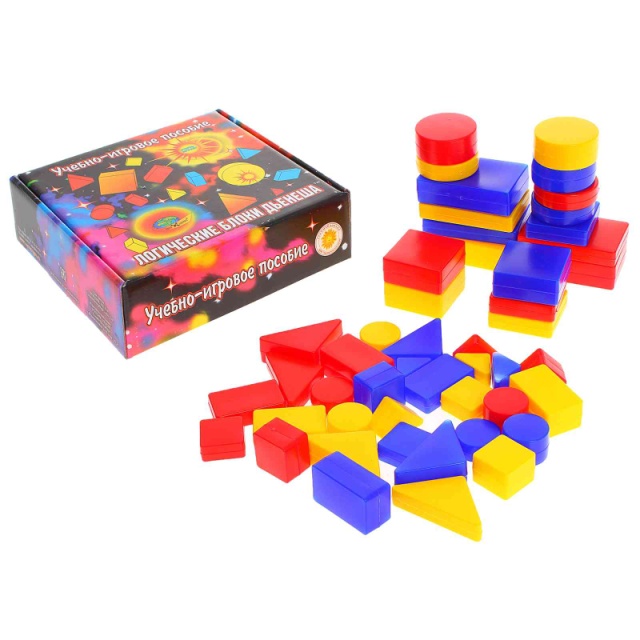 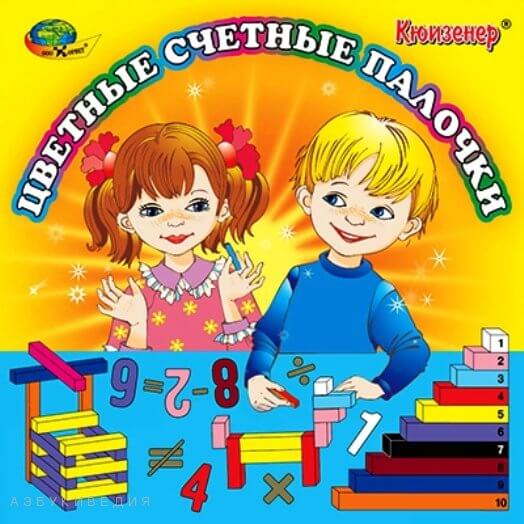 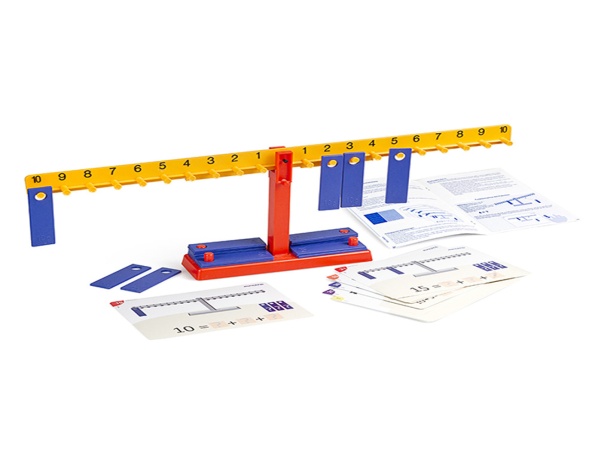 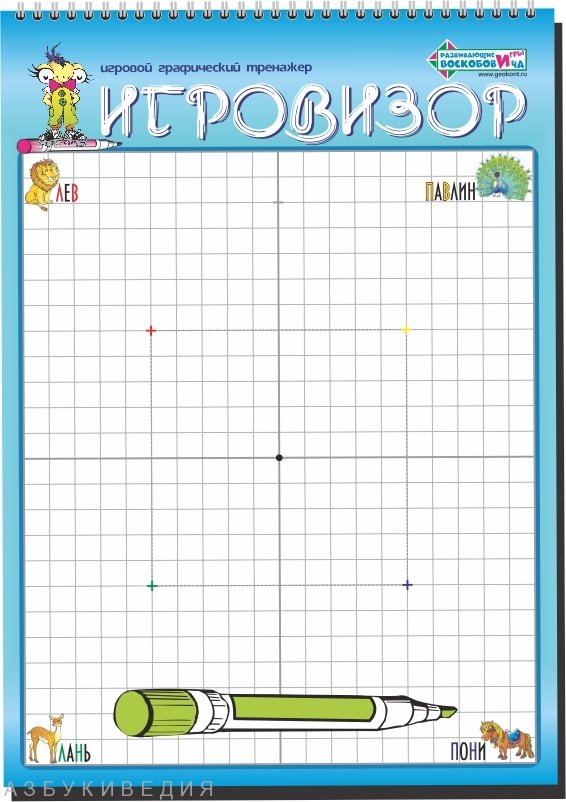 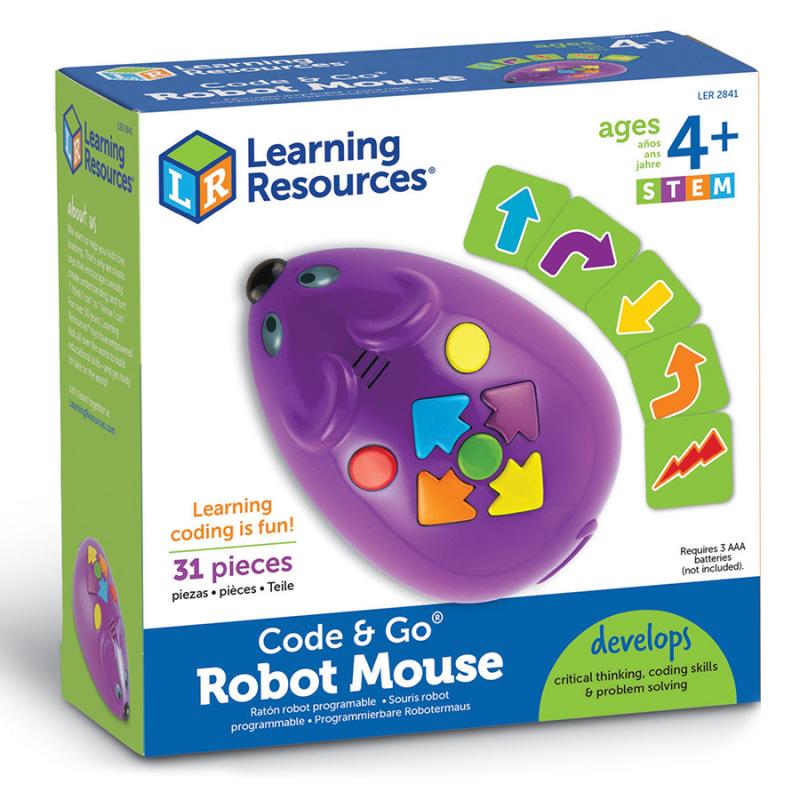 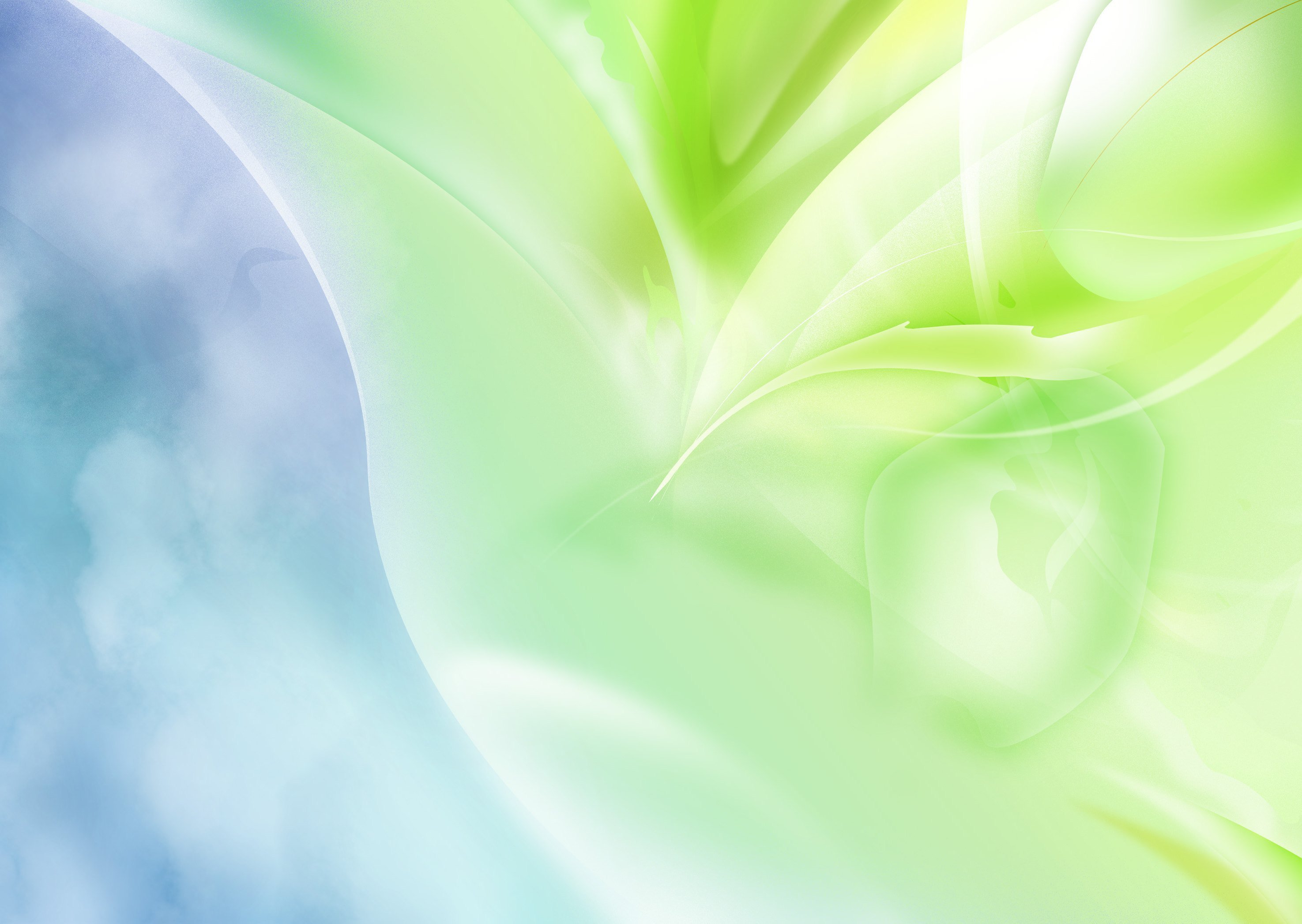 Программы кружковой деятельности  с использованием Stem-технологий
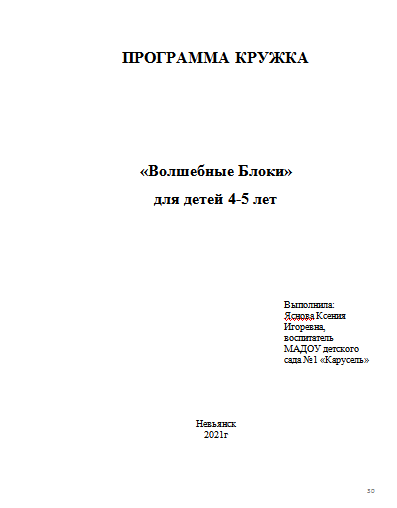 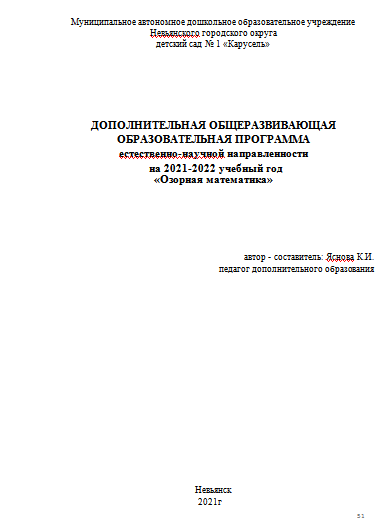 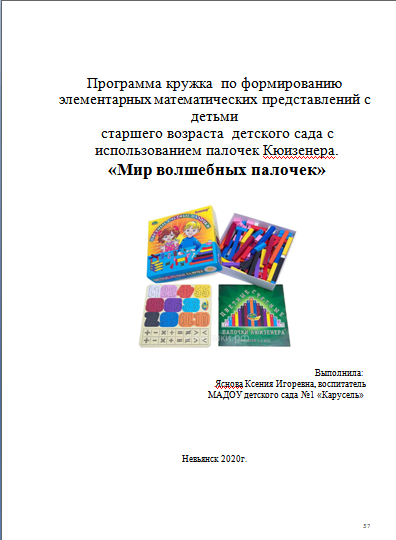 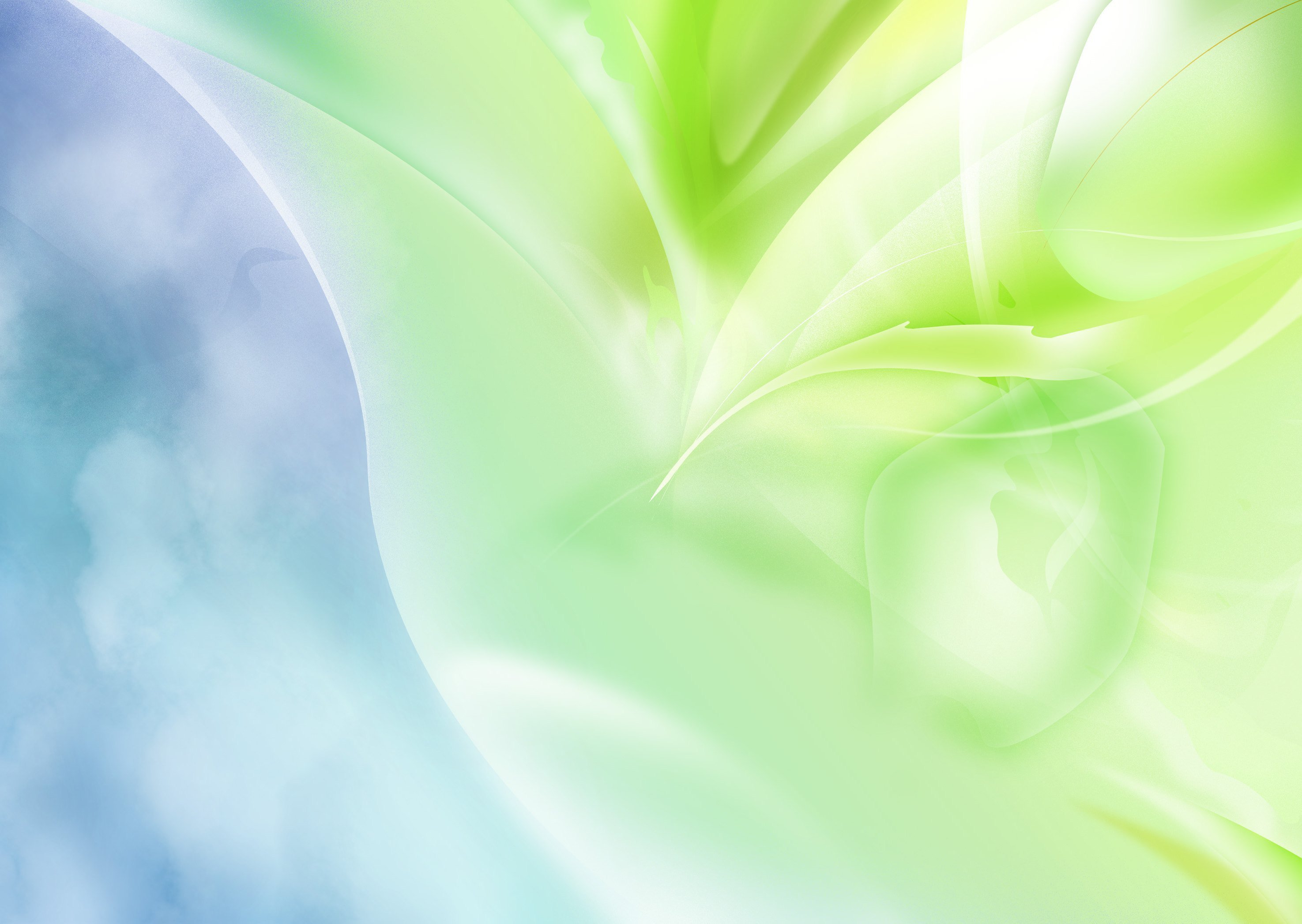 Программа кружка «Волшебные блоки»
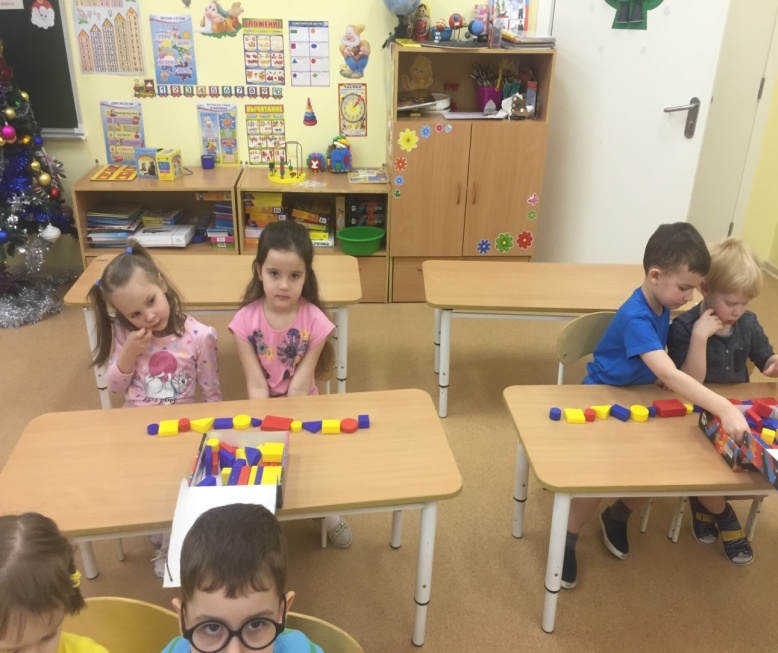 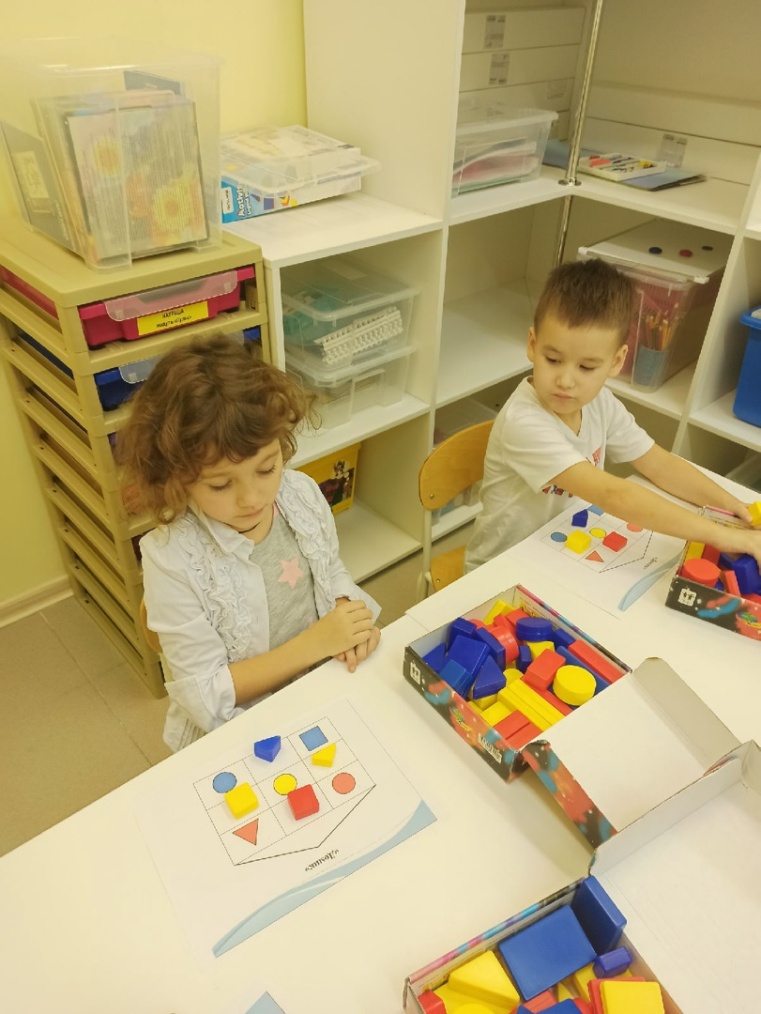 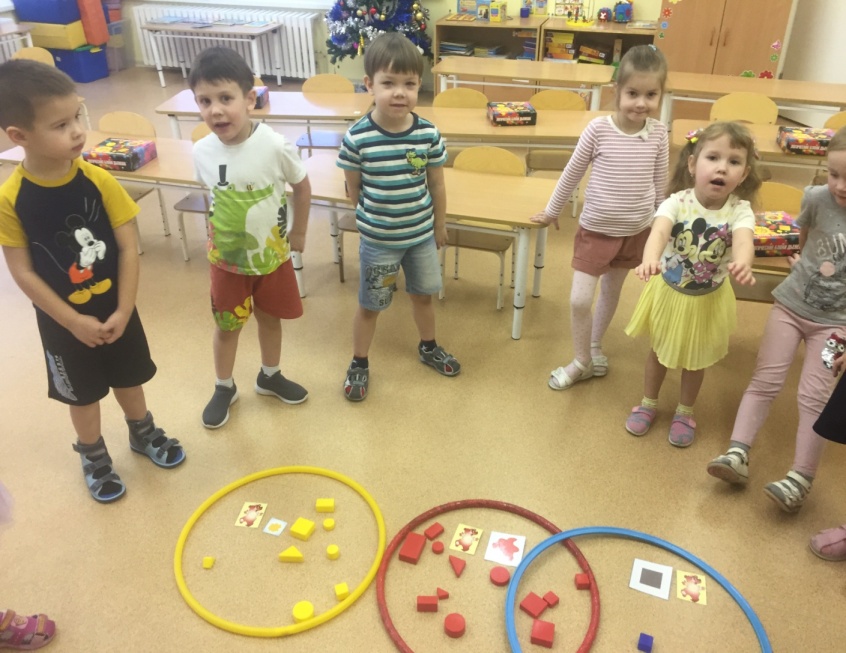 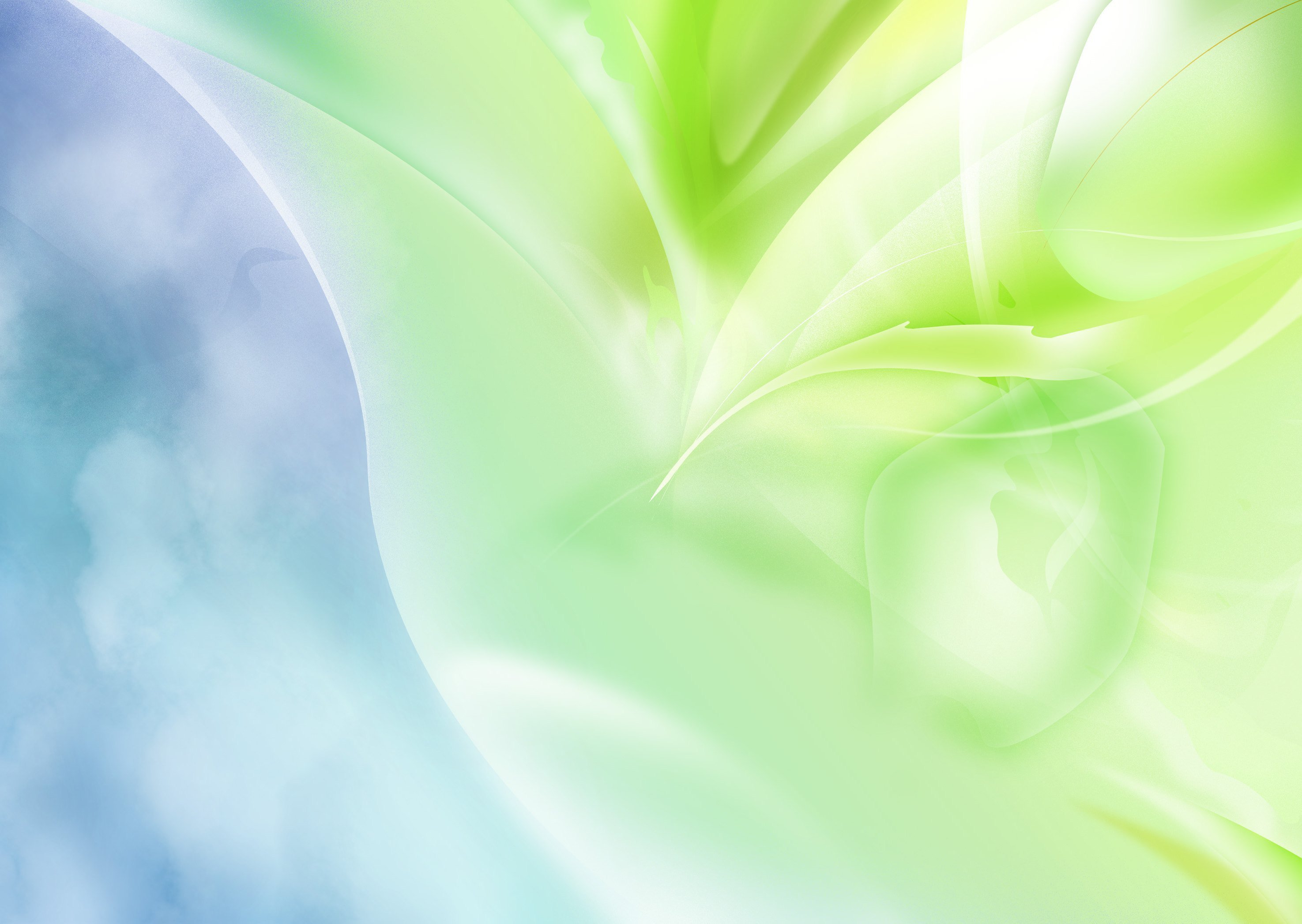 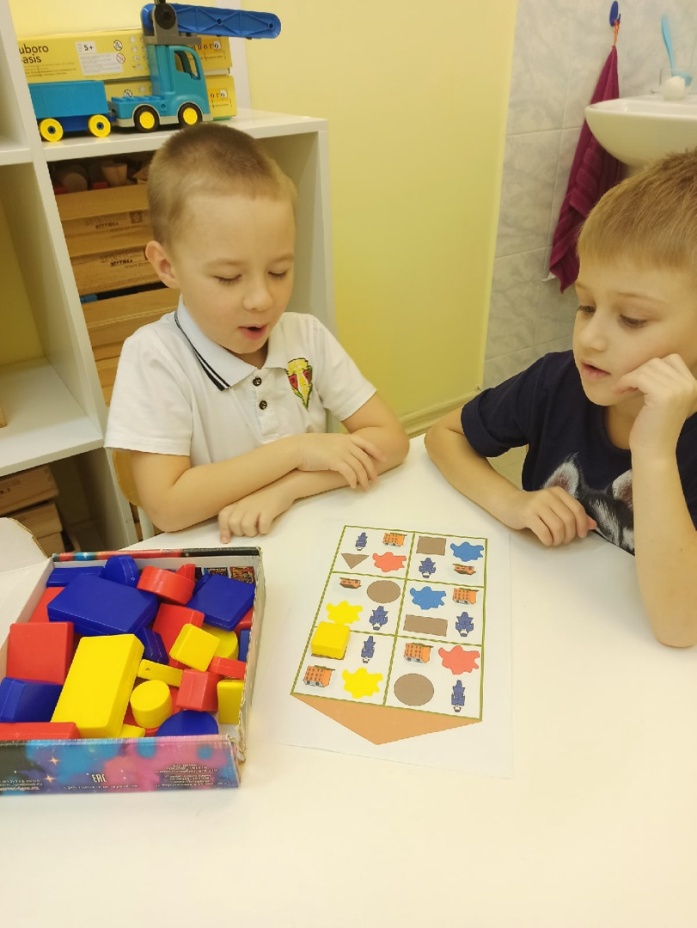 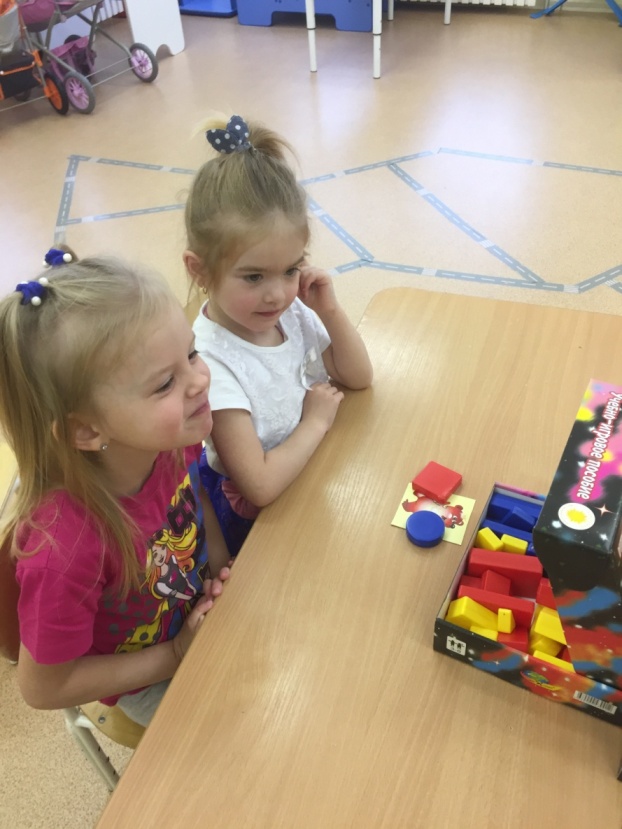 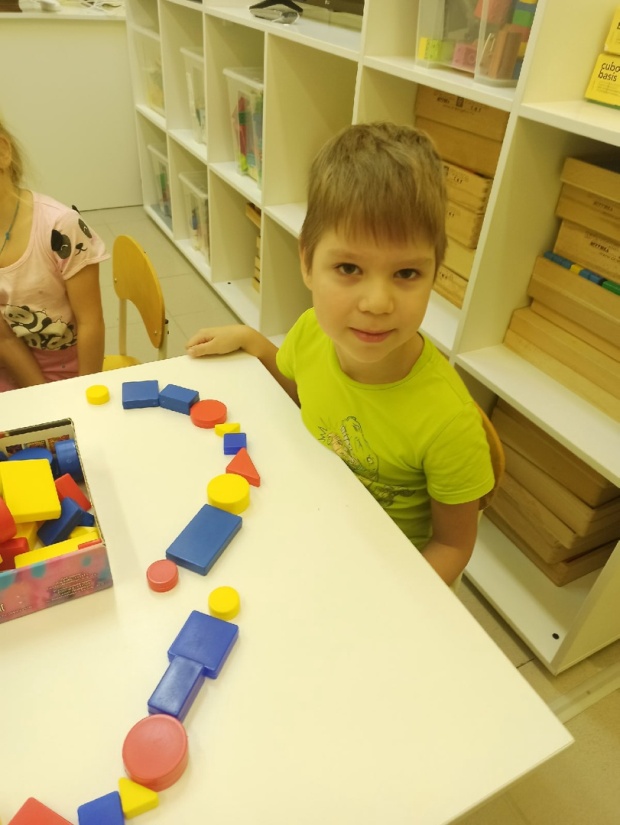 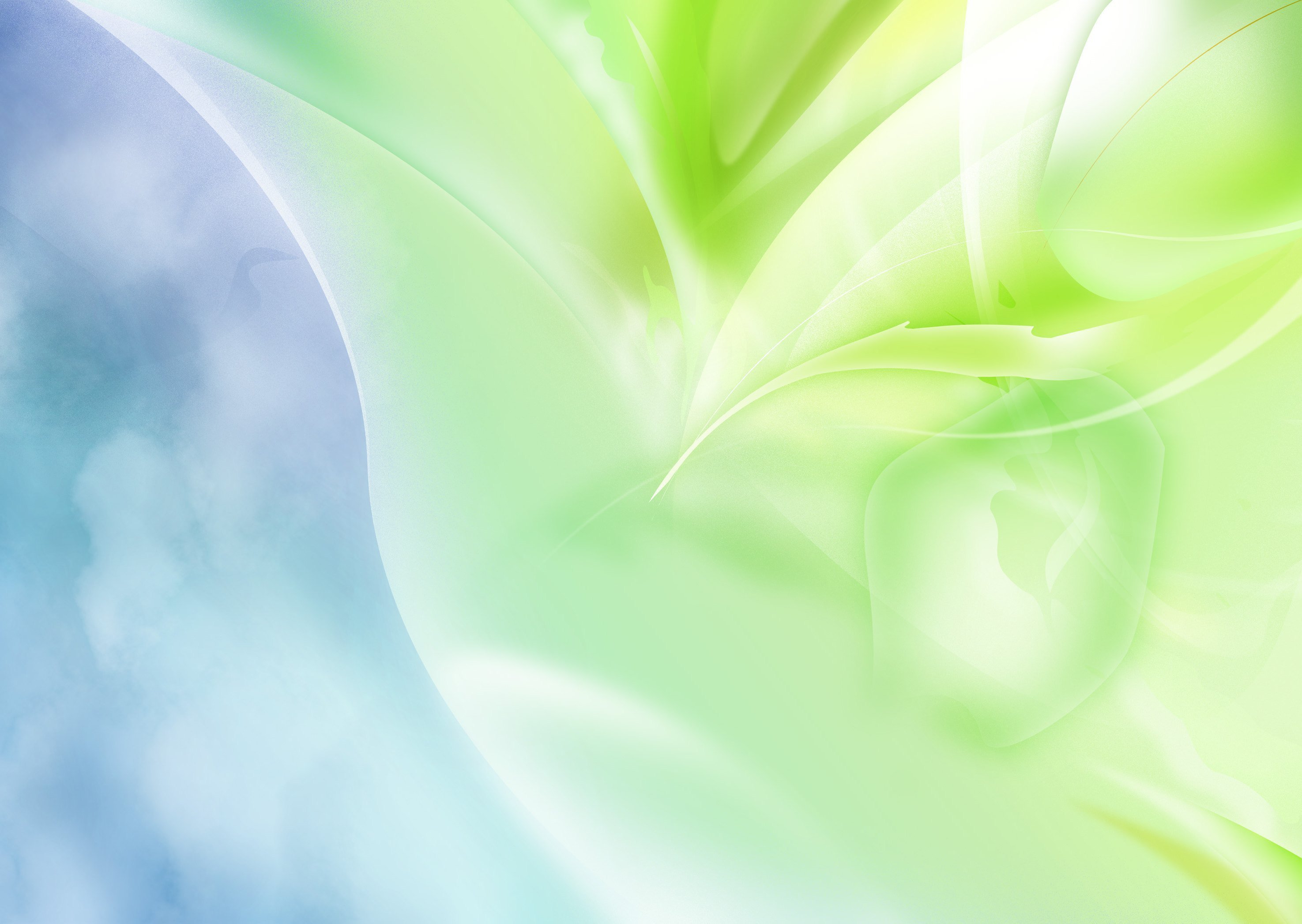 Программа кружка «Мир волшебных палочек»
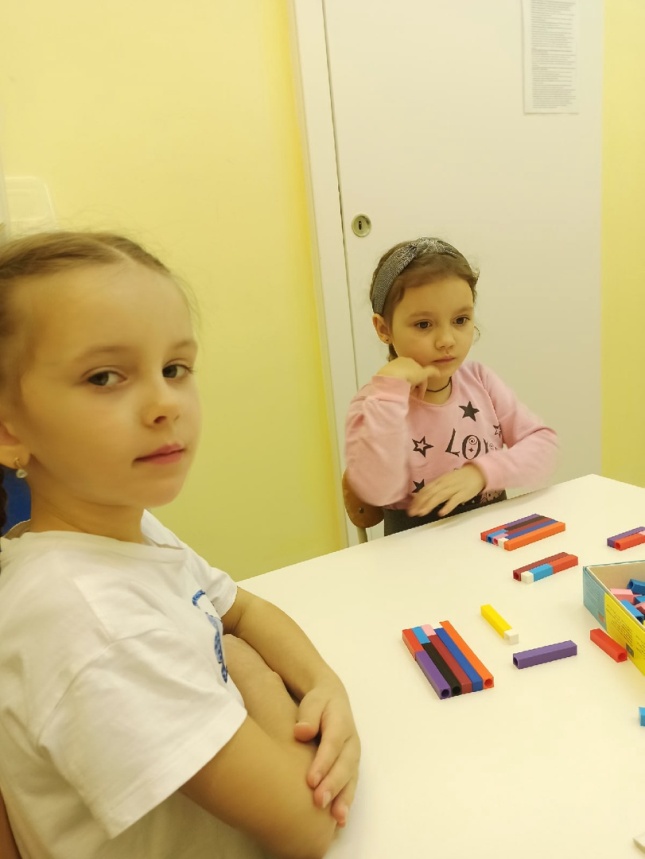 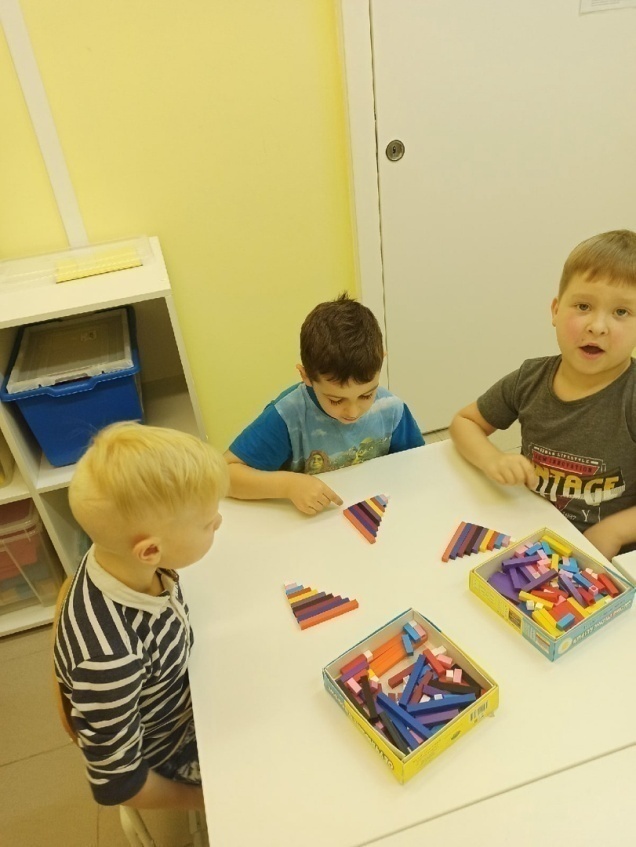 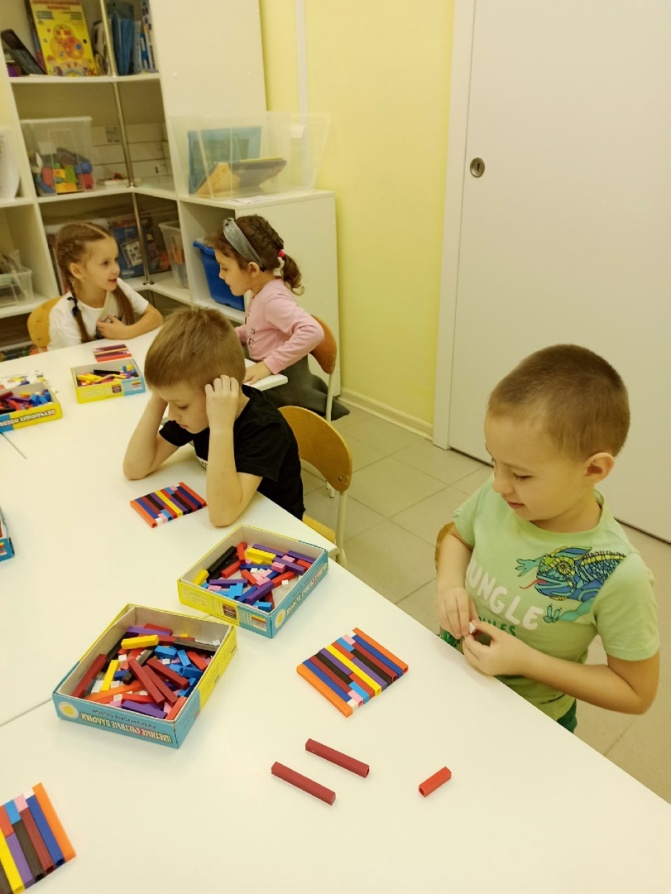 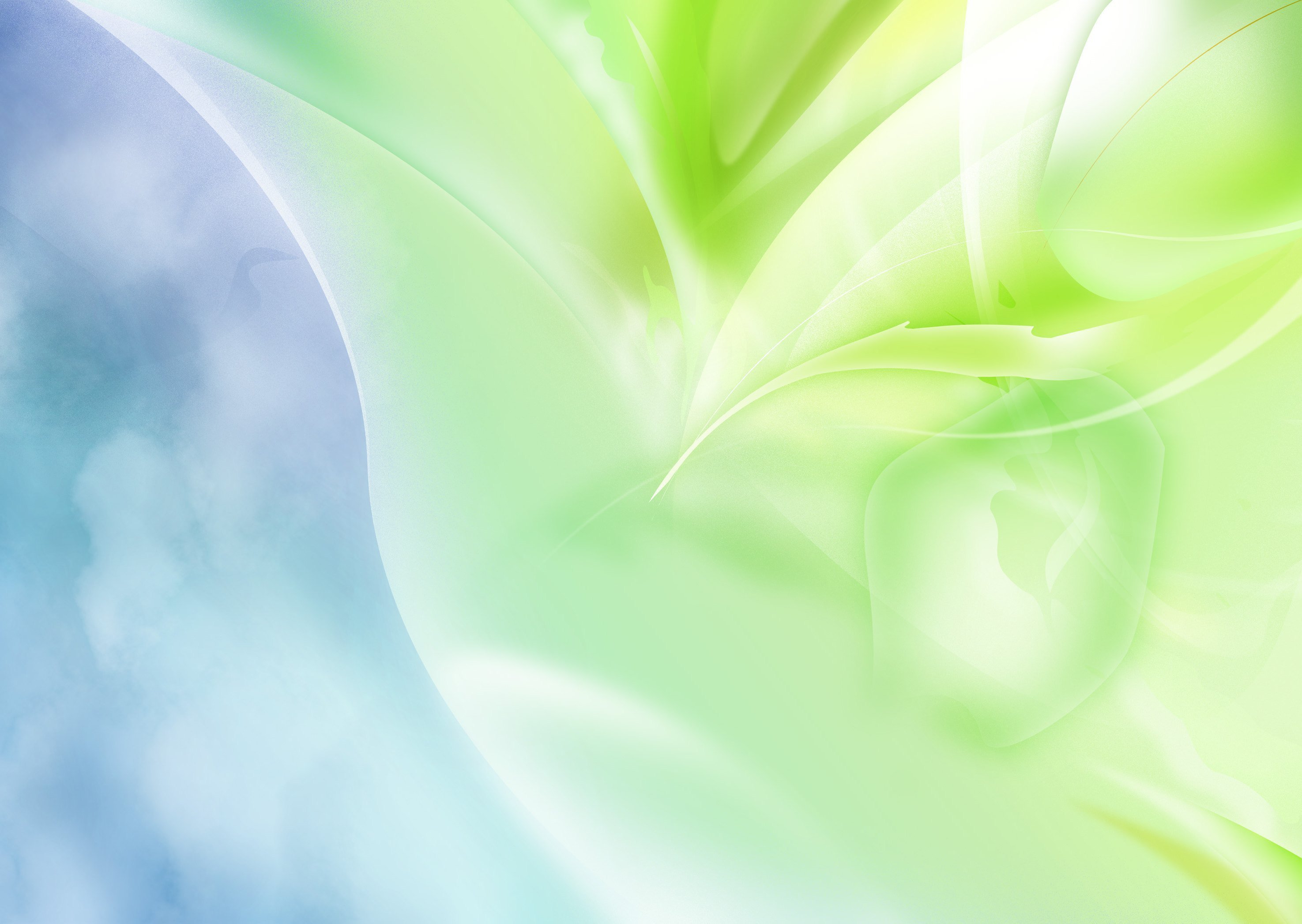 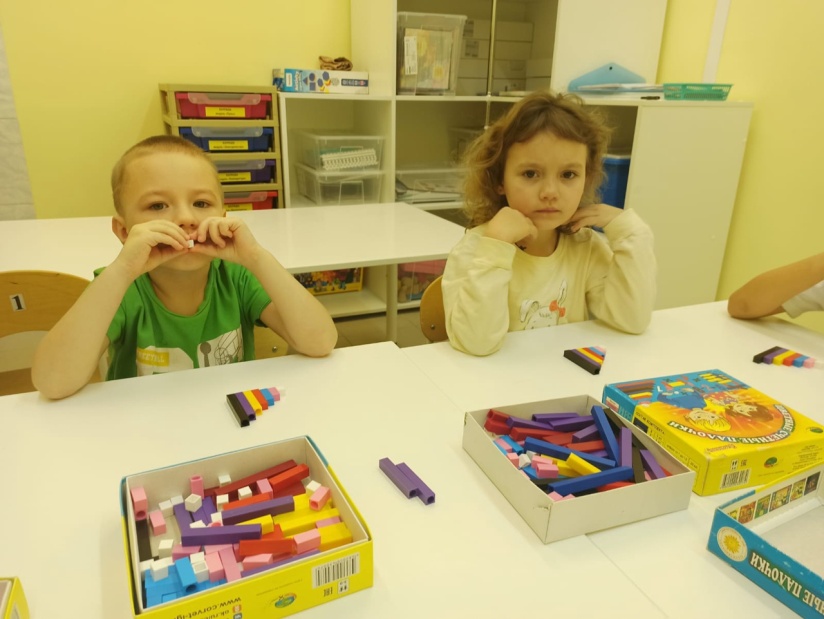 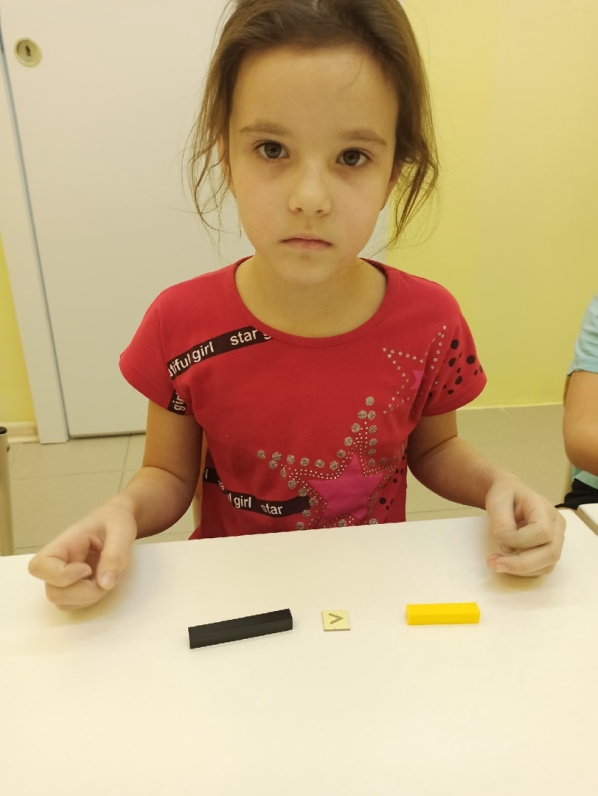 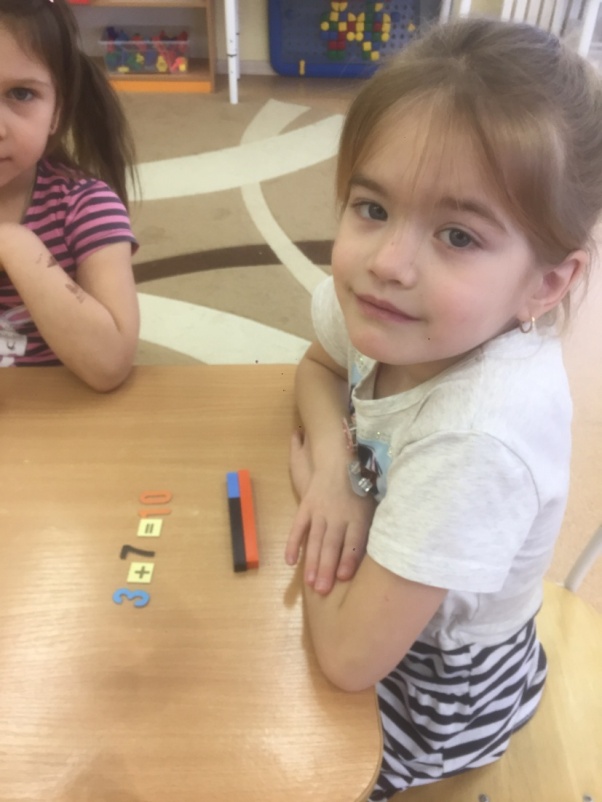 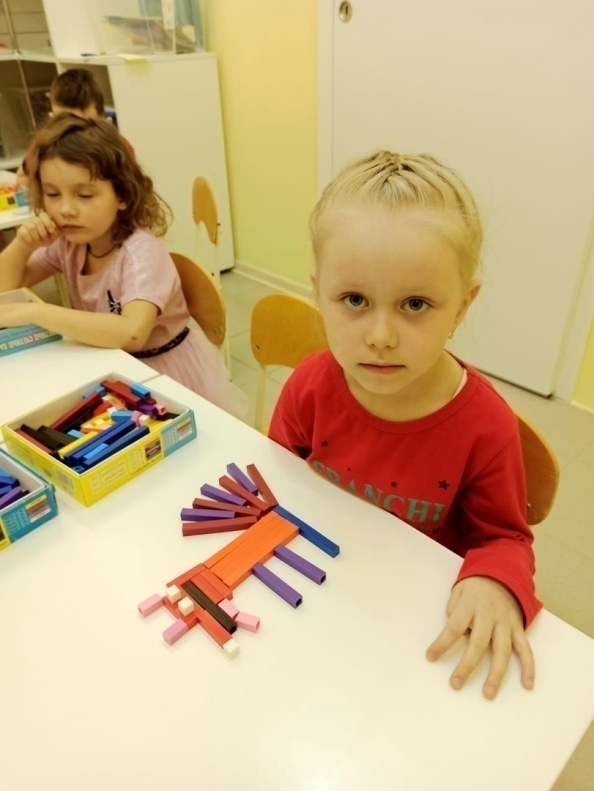 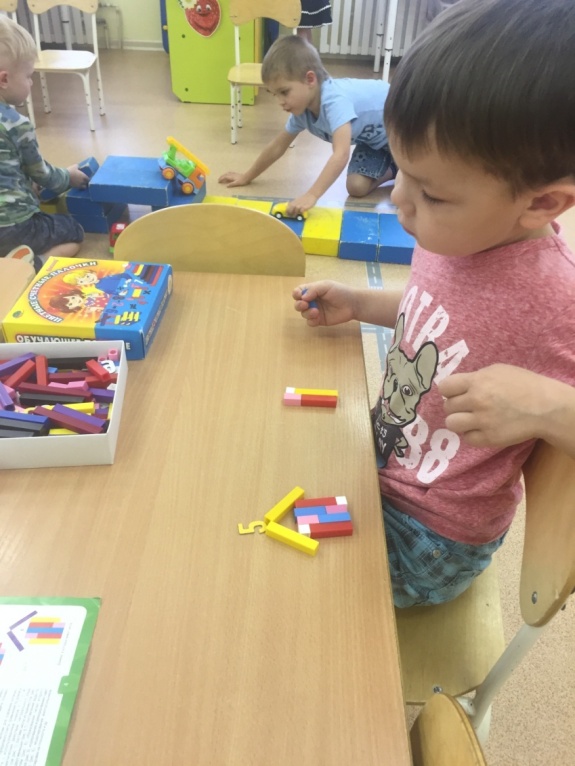 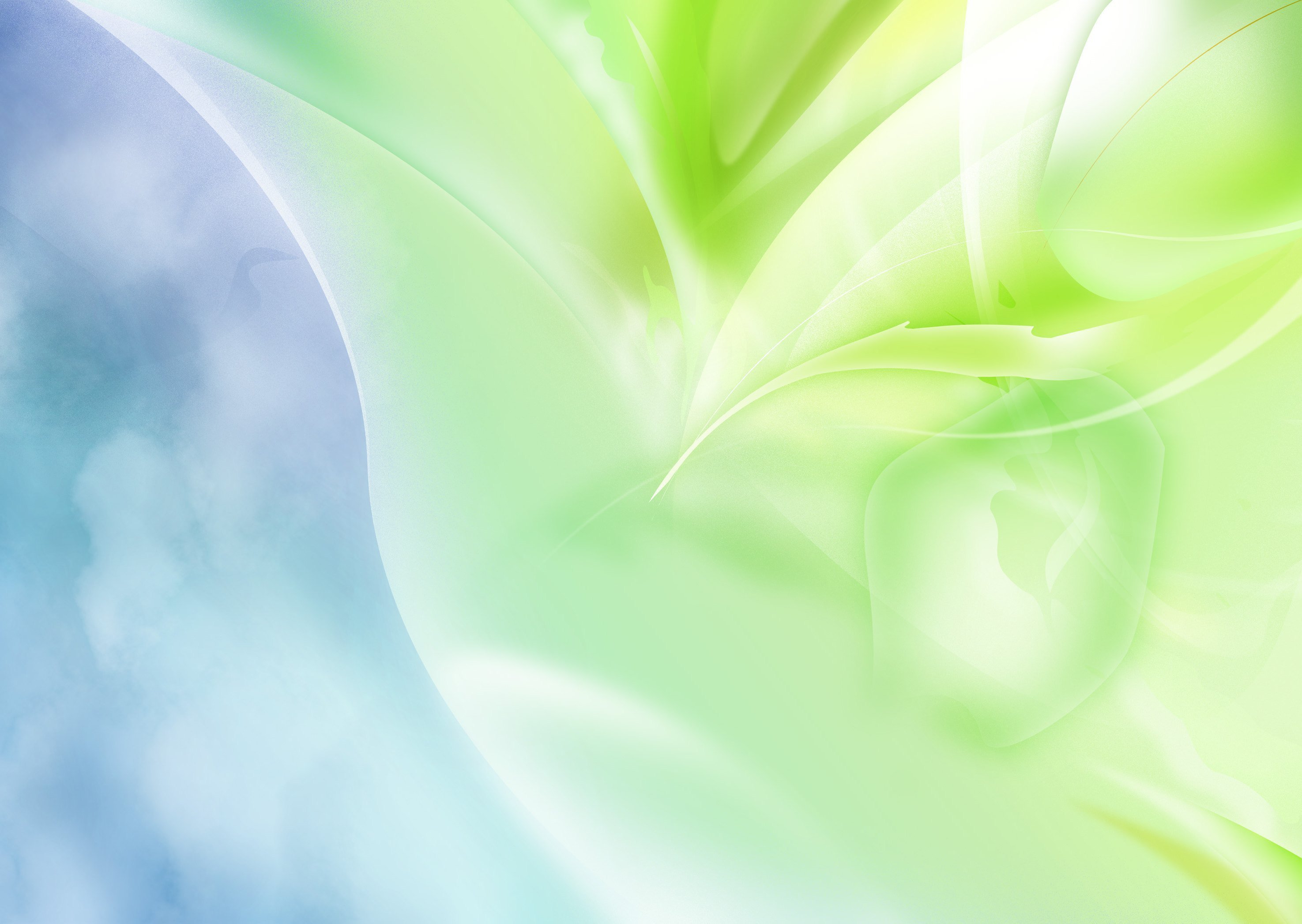 Дополнительная общеразвивающая образовательная программа 
естественно-научной направленности
«Озорная математика»
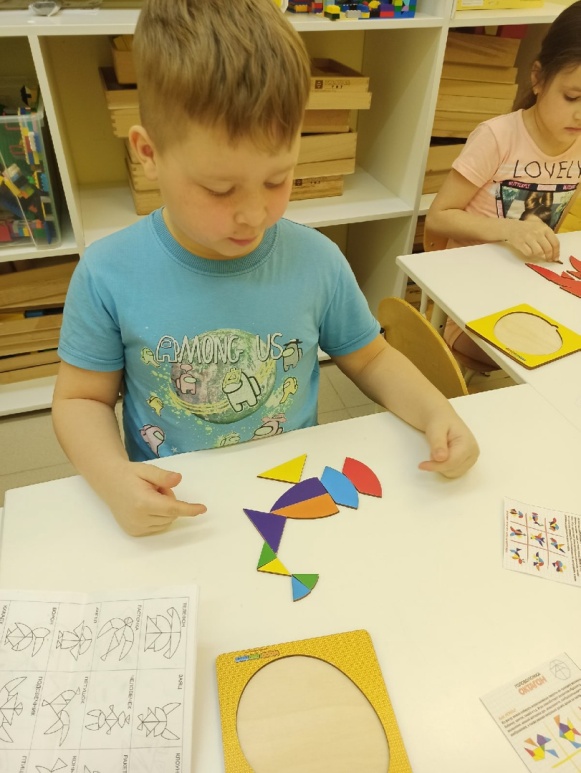 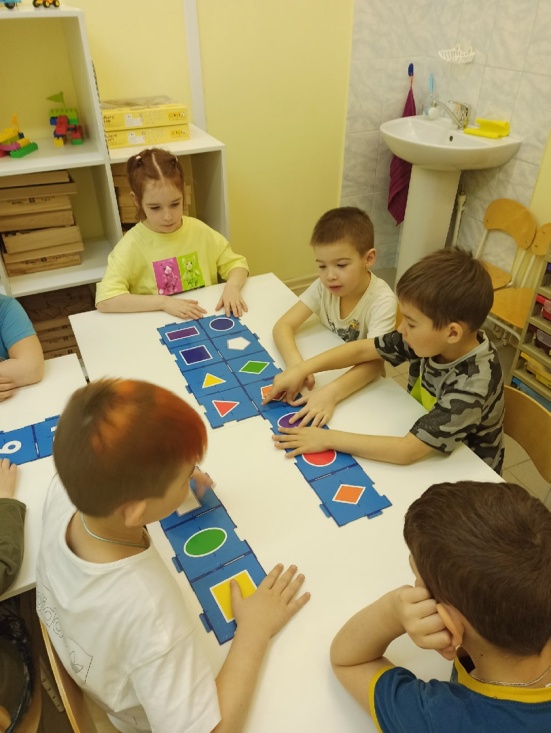 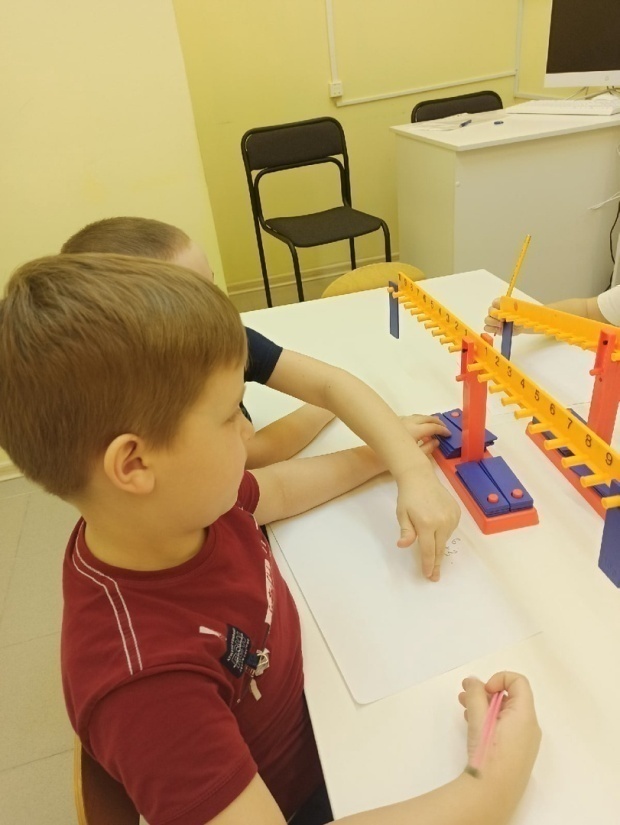 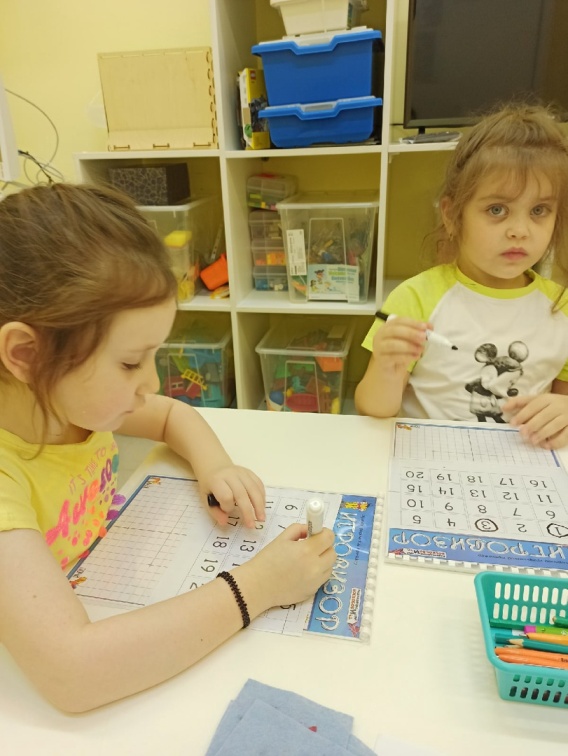 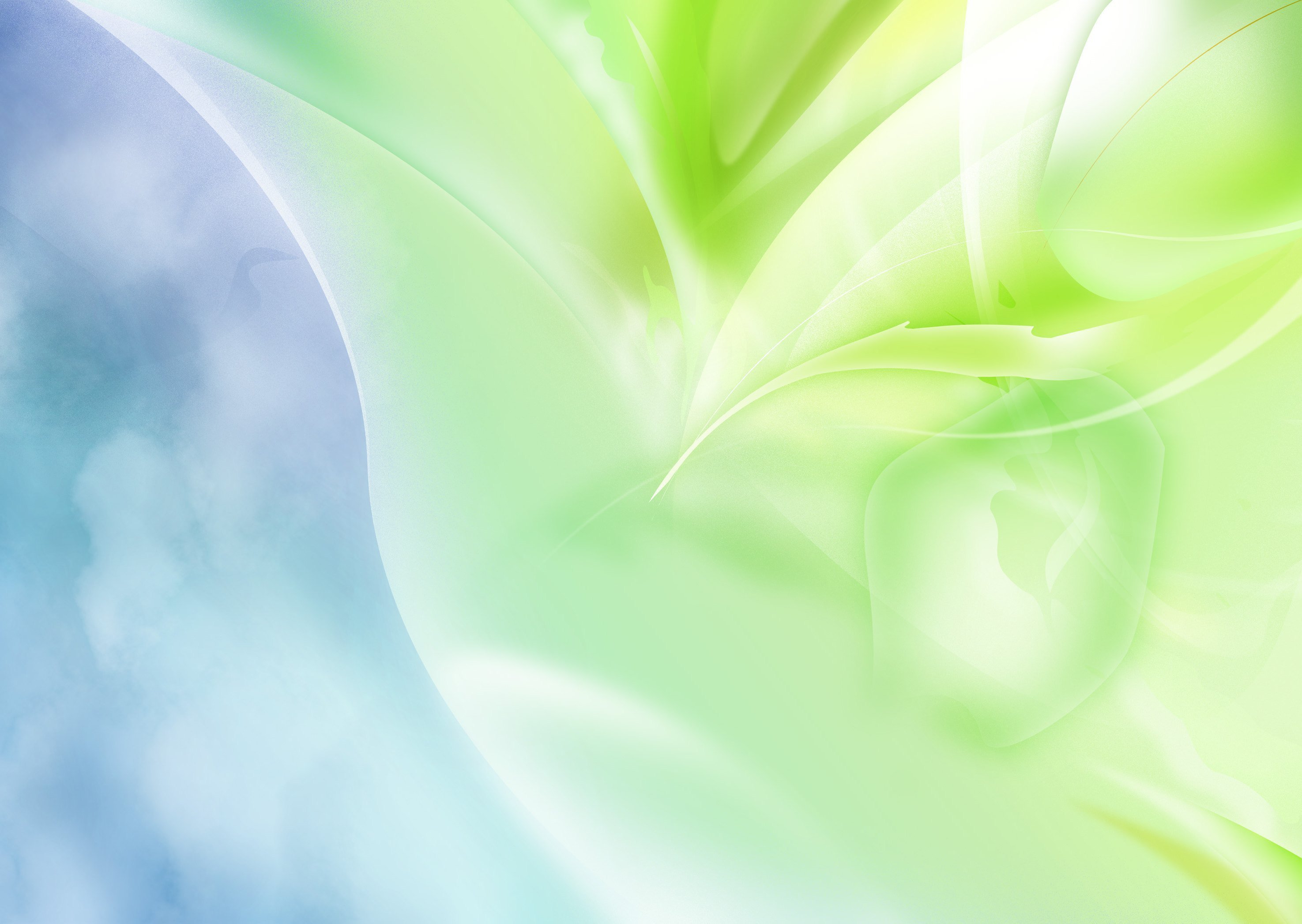 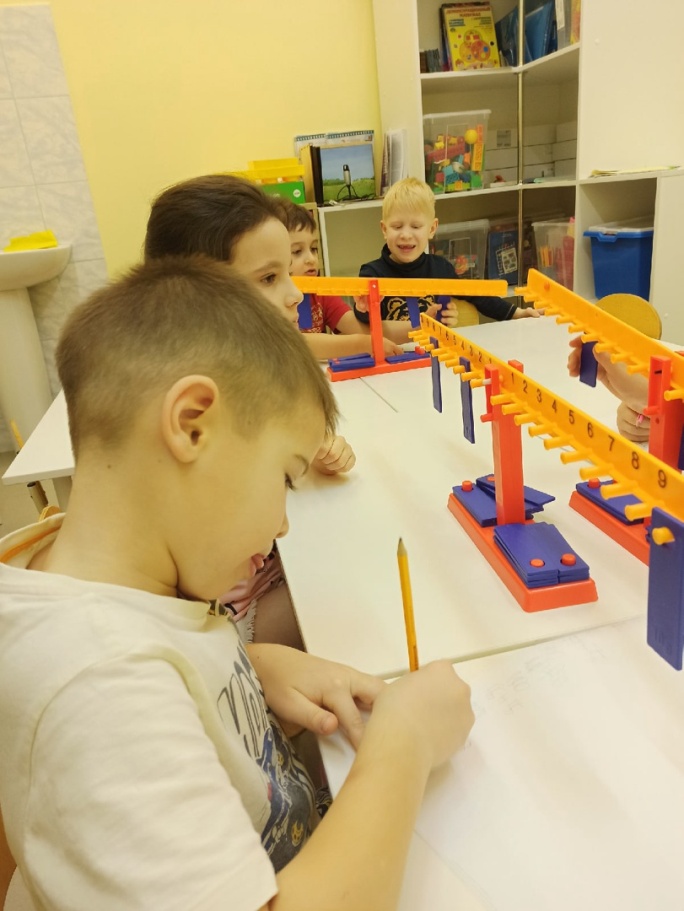 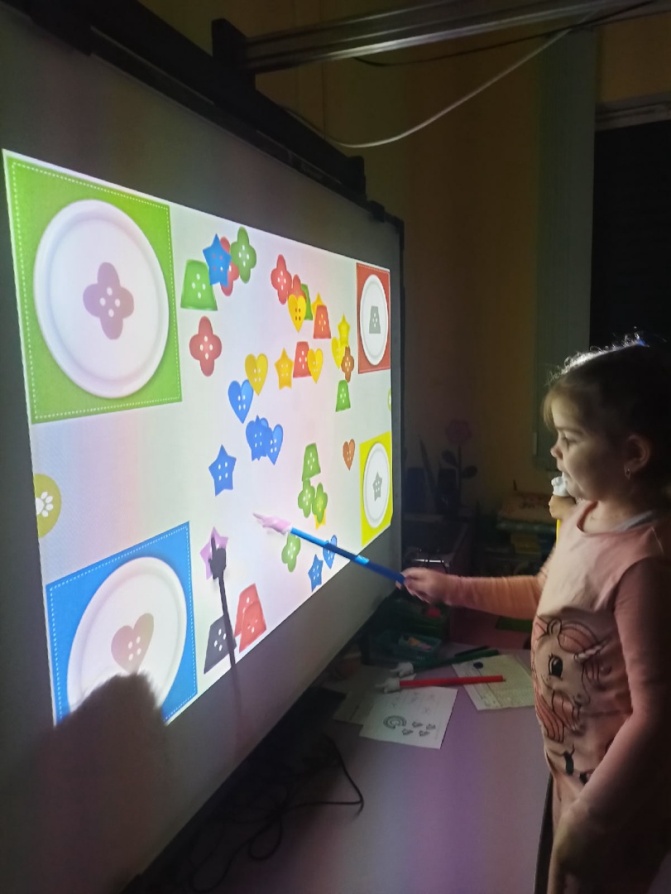 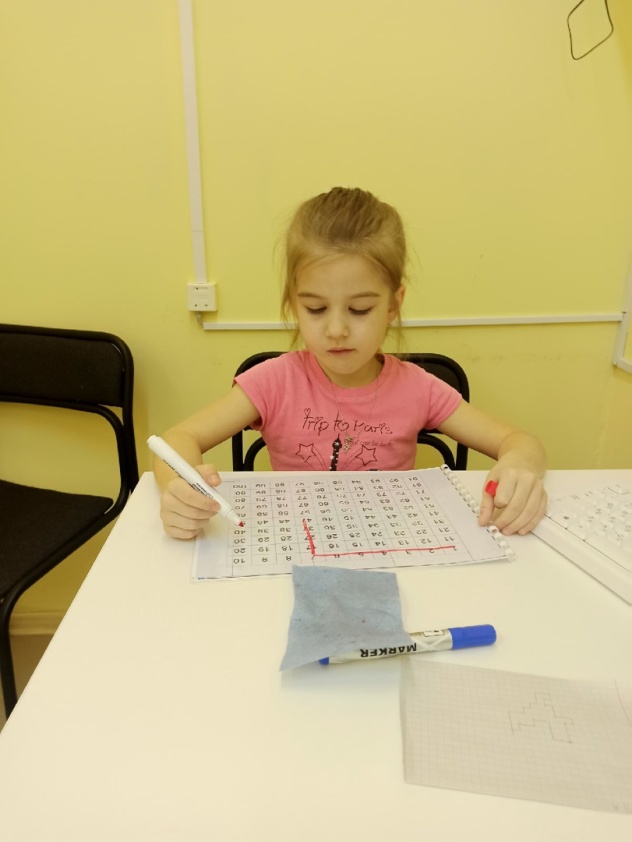 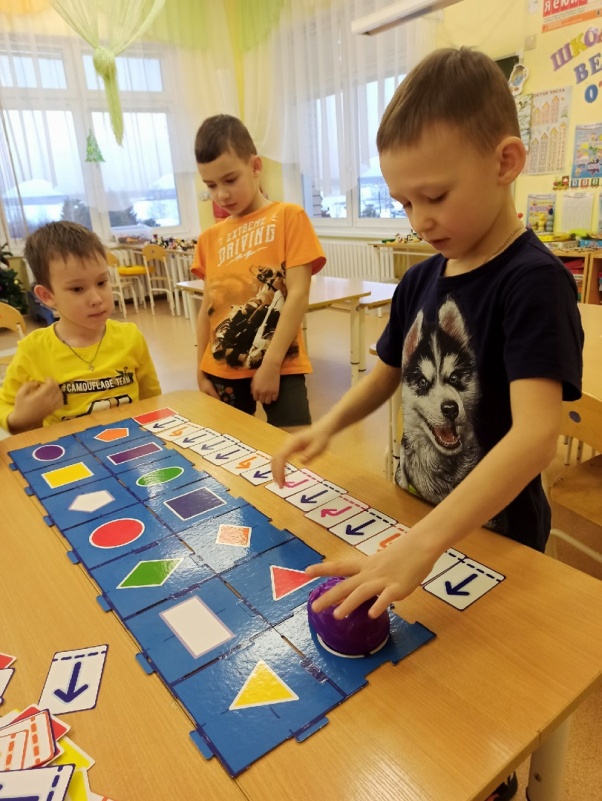 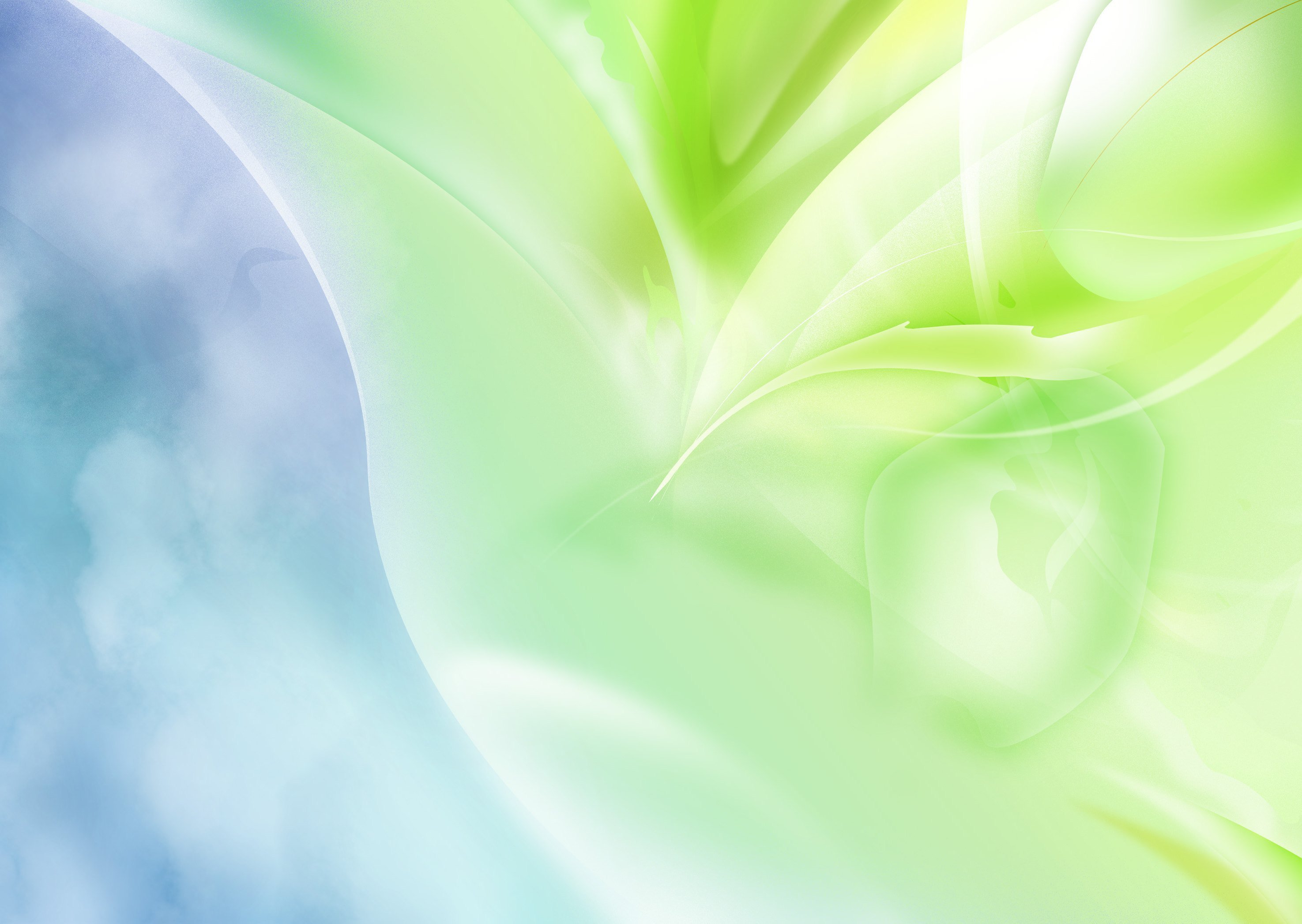 Программно-методическое обеспечение
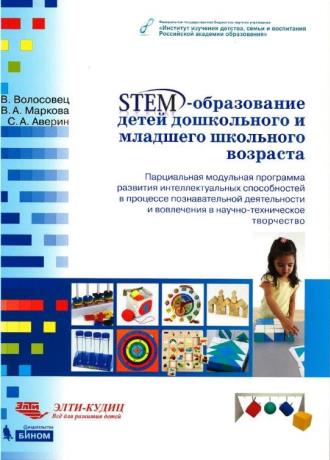 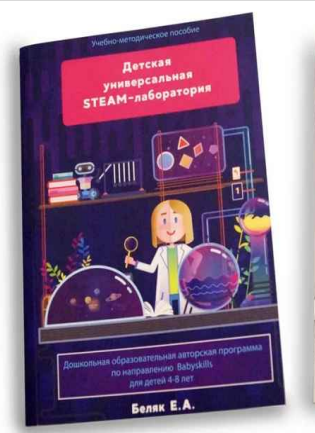 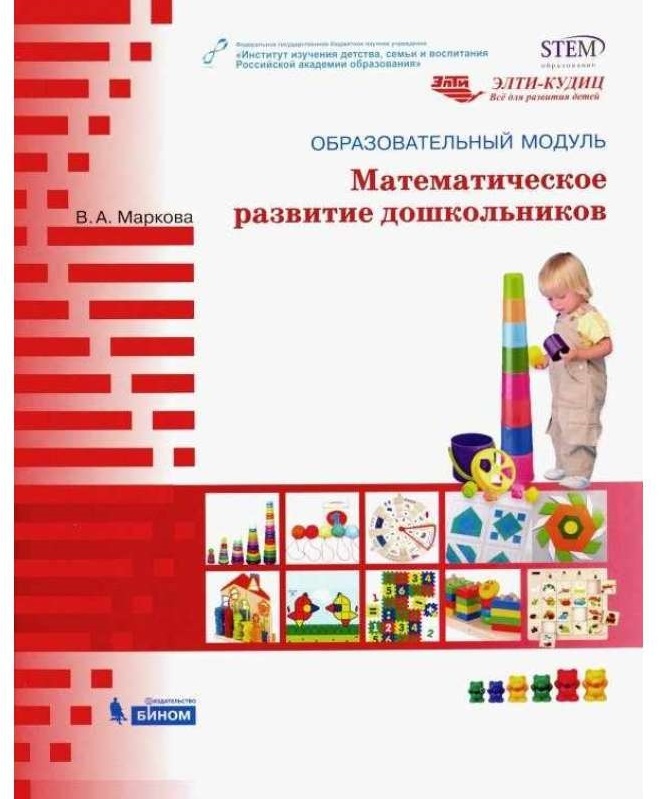 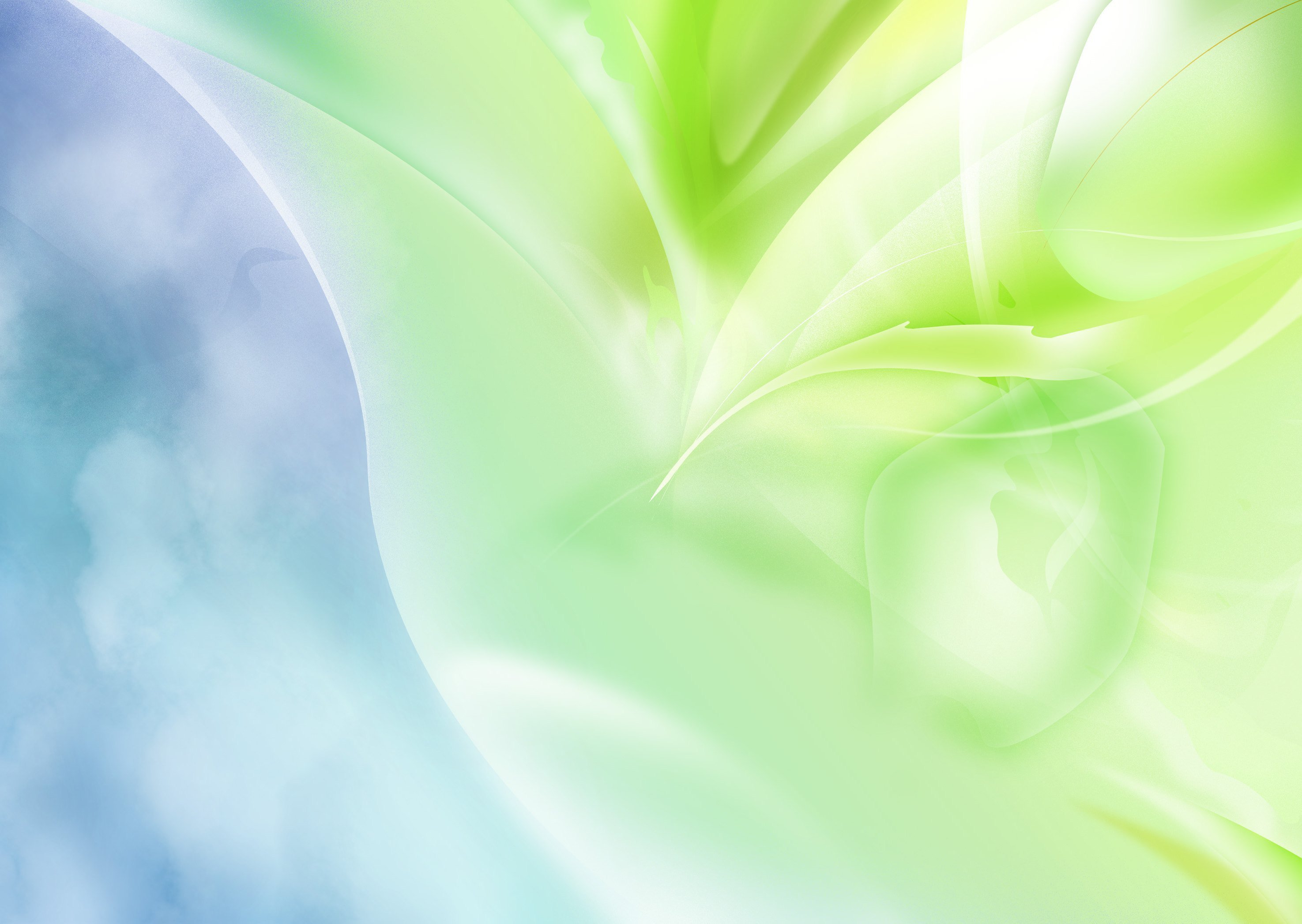 Мониторинг эффективности деятельности по применению STEM-технологий в образовательной деятельности для формирования элементарных математических представлений
Средняя группа
 2019-2020уч.год
Старшая группа
 2020-2021уч.год
Подготовительная  группа
 2021-2022уч.год
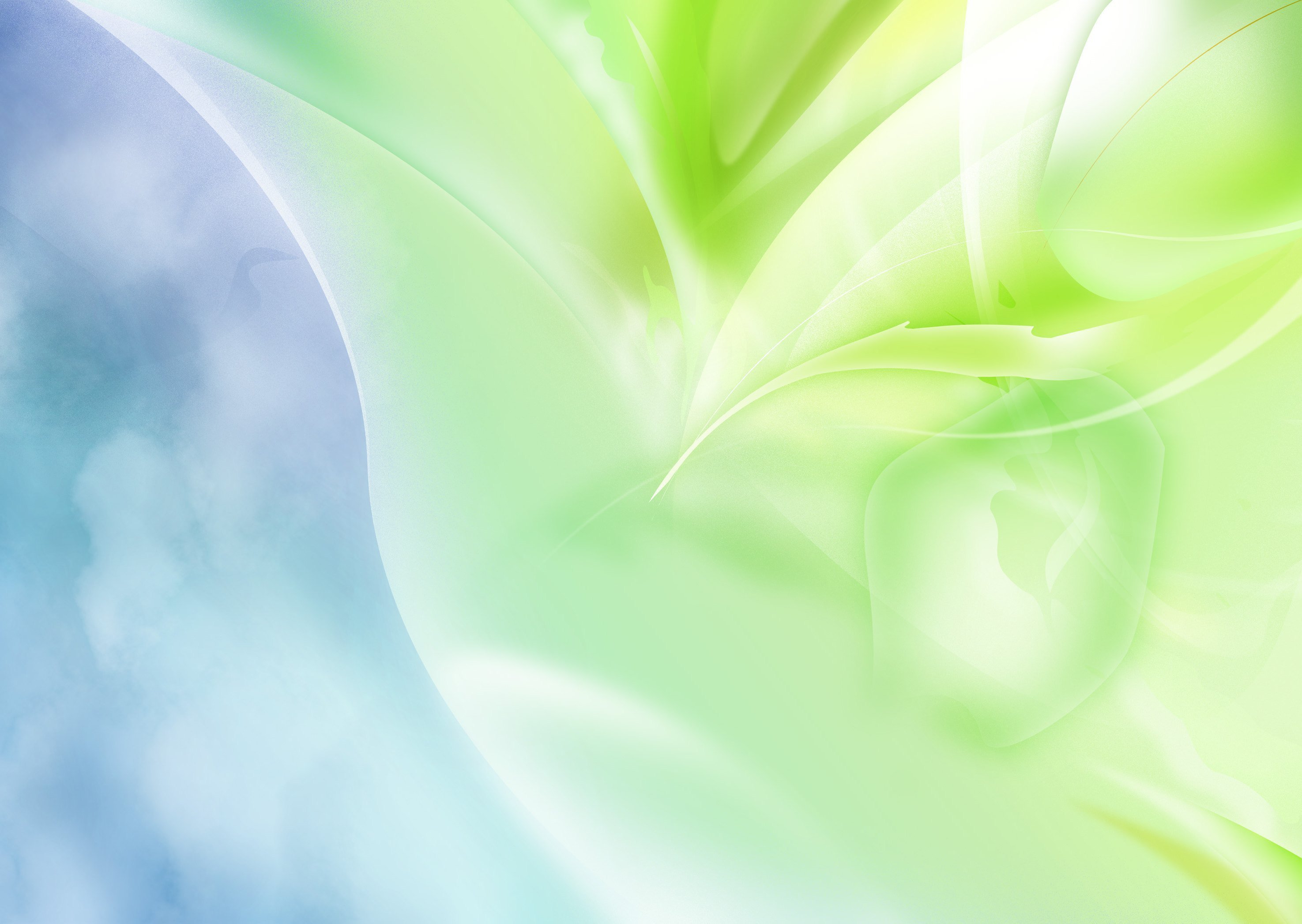 Результаты обследования детей старшей группы  по формированию элементарных математических представлений 
По методике  Е.В.Колесниковой.
май
сентябрь
Старшая группа
 2020-2021уч.год
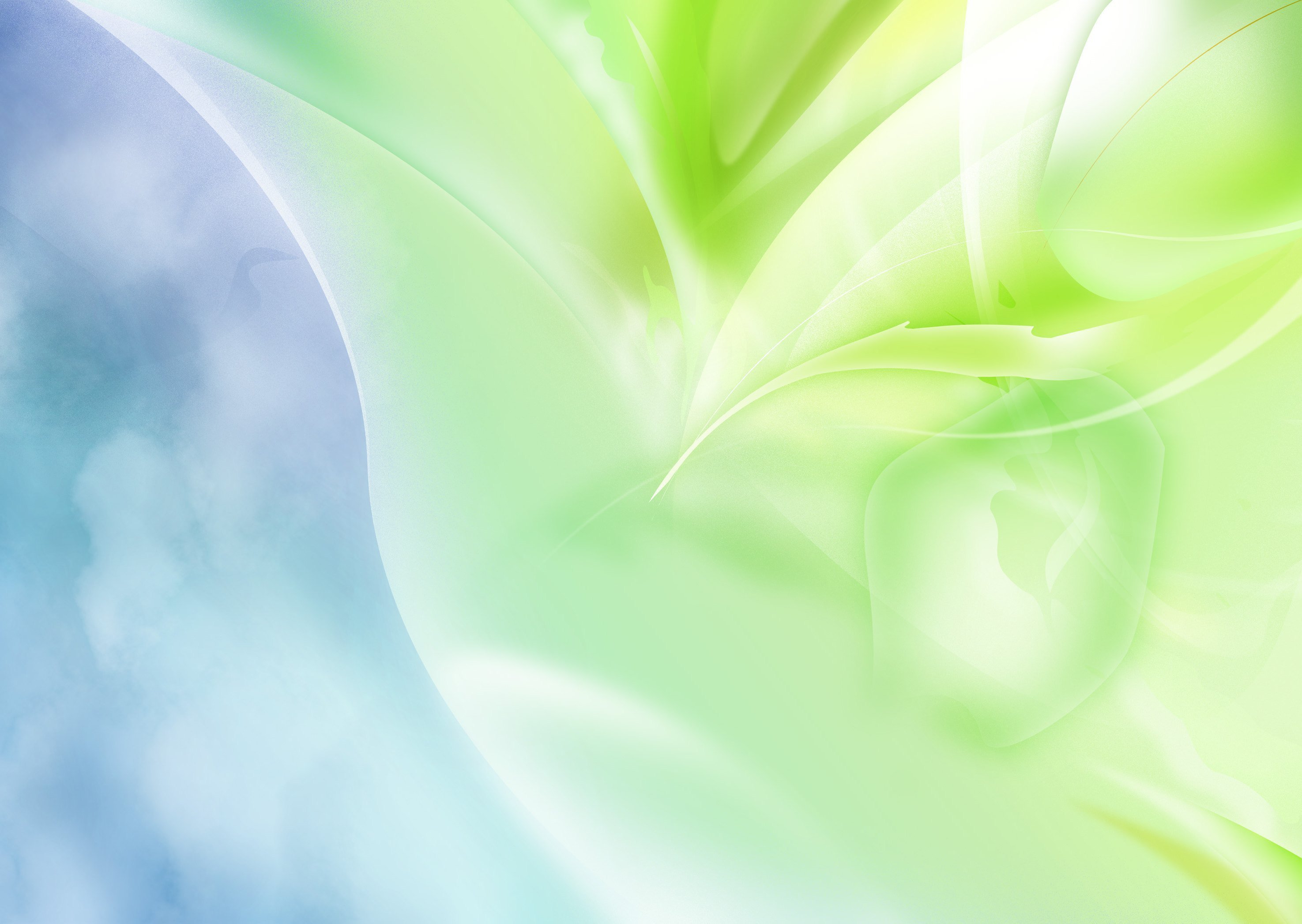 Курсы повышения квалификации
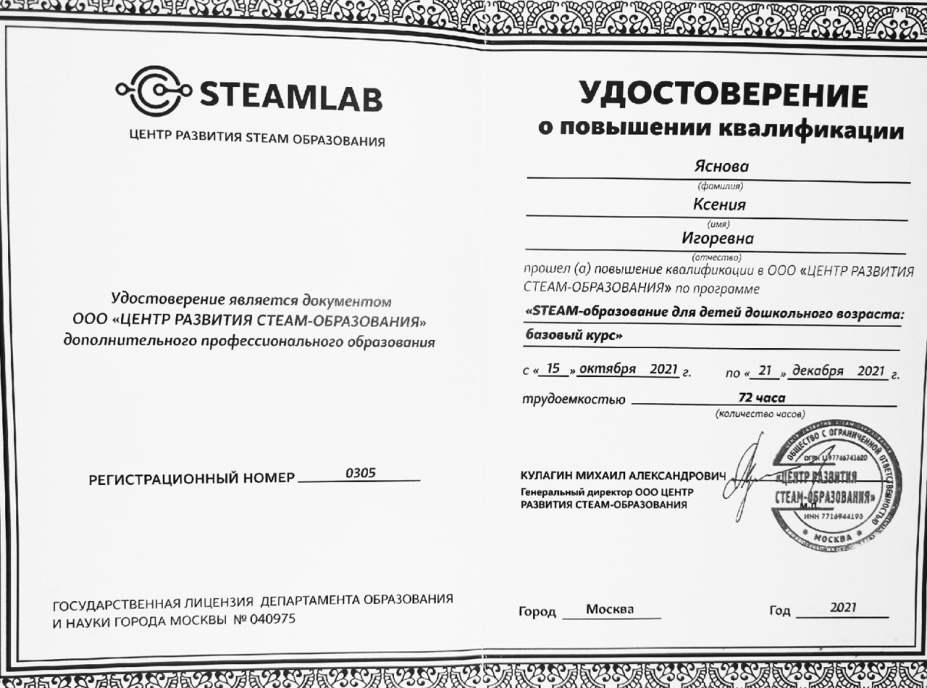 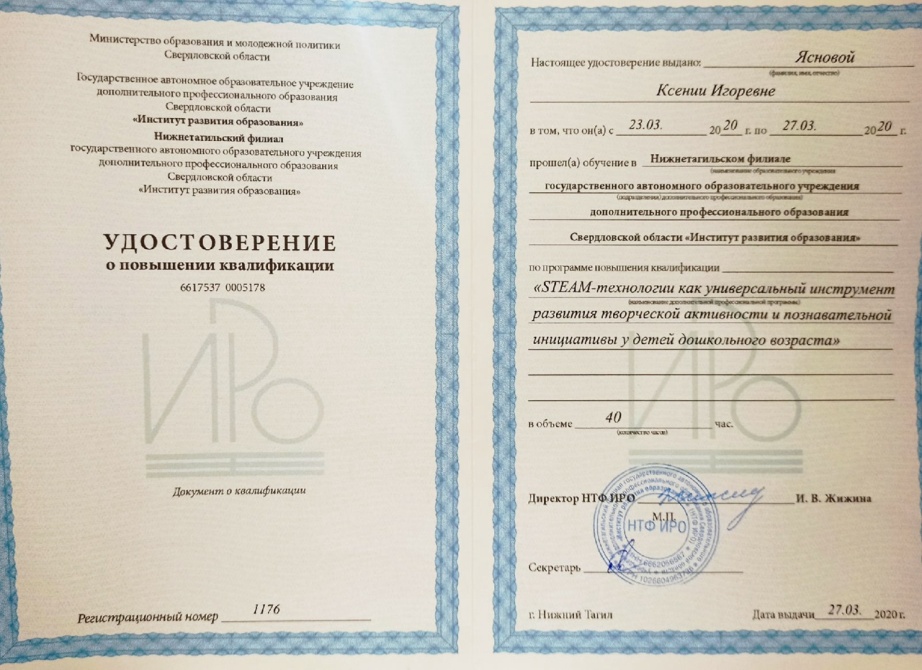 STEM-технологии как универсальный инструмент творческой активности и познавательной инициативы у  детей дошкольного возраста
НТФ ИРО 2020г
STEАM-образование для детей дошкольного возраста.: базовый курс.ООО «ЦЕНТР РАЗВИТИЯ СТЕАМ-ОБРАЗОВАНИЯ»
2021г
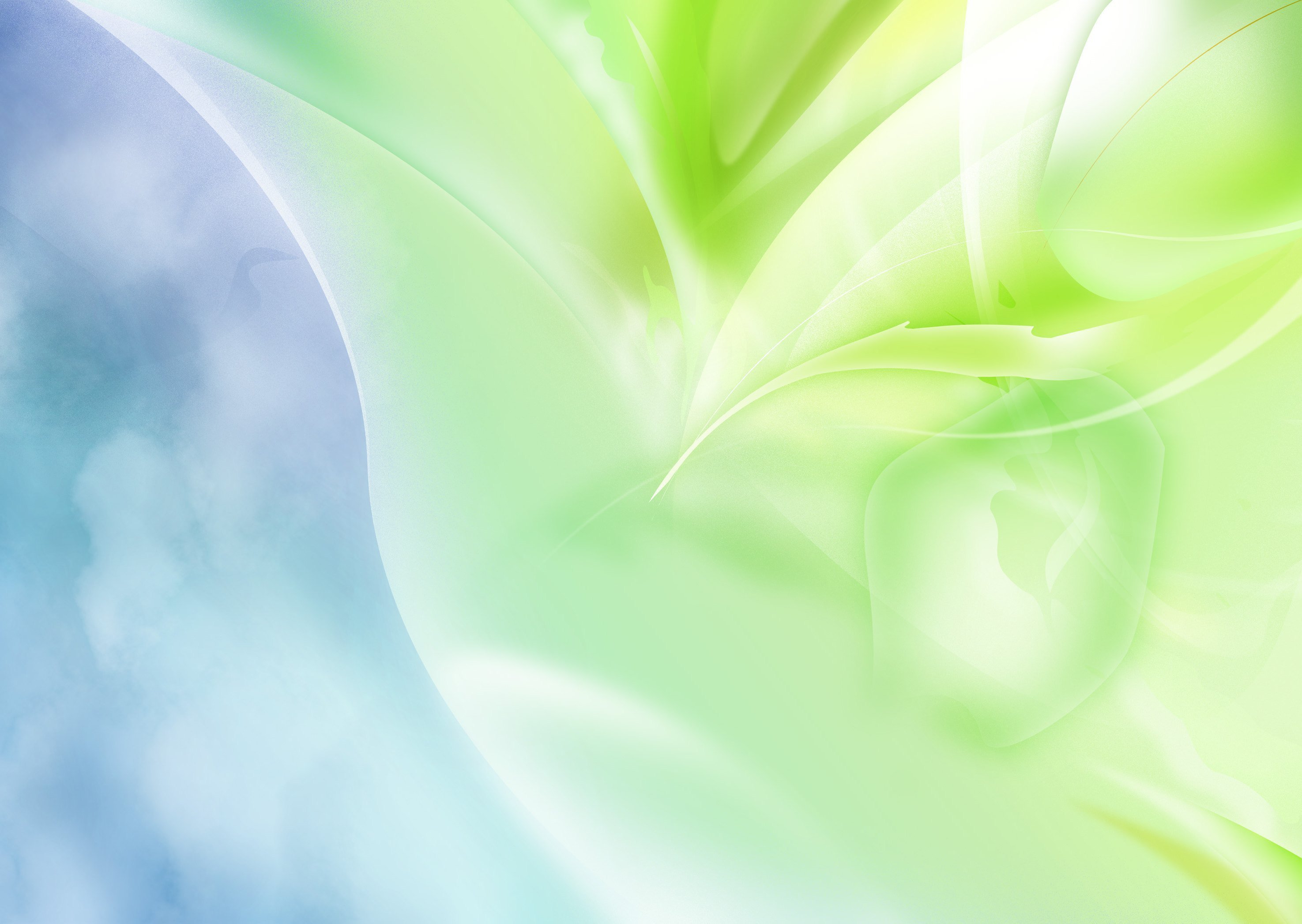 Взаимодействие с педагогами и специалистами
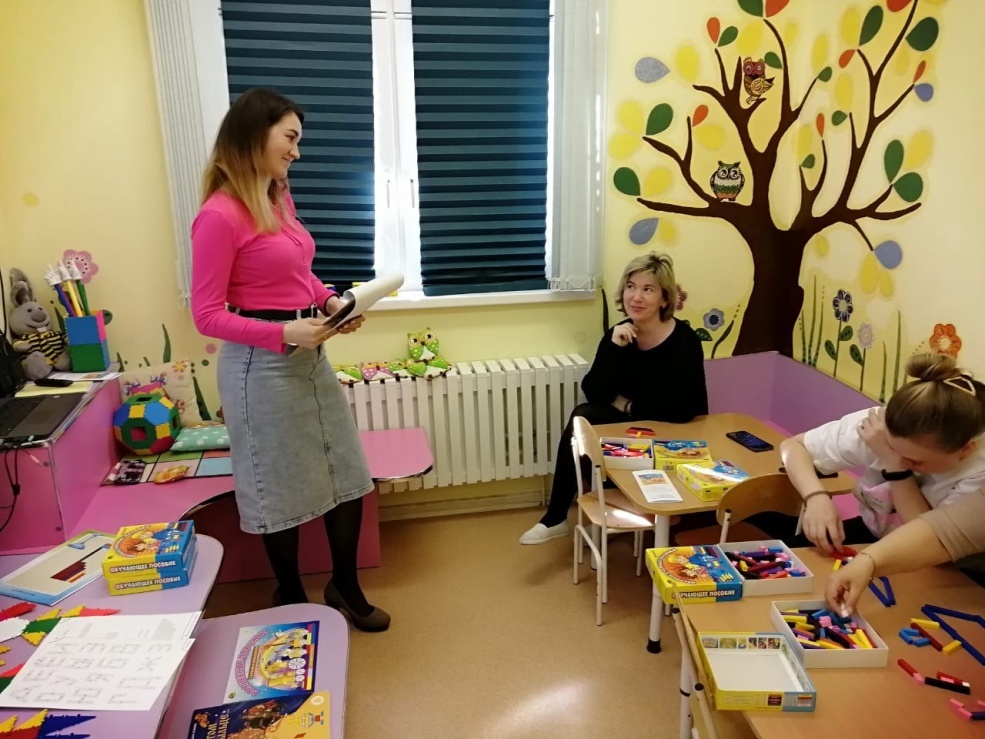 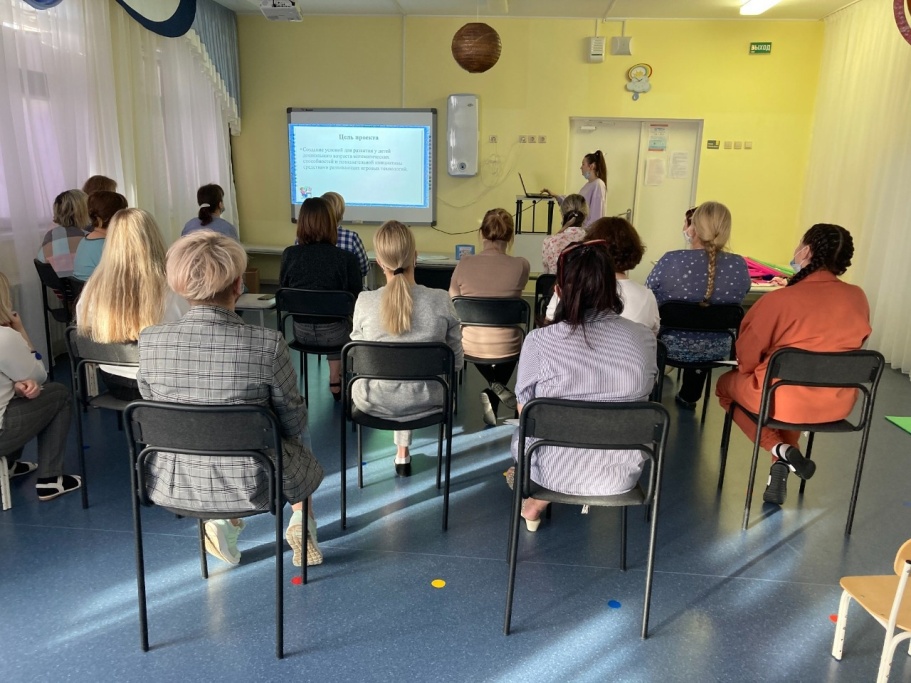 Практикум для педагогов «Палочки Кюизенера как  средство развития логики и математических представлений у дошкольников»
Выступление на педагогическом совете на тему «Использование современных технологий  математического развития дошкольников»
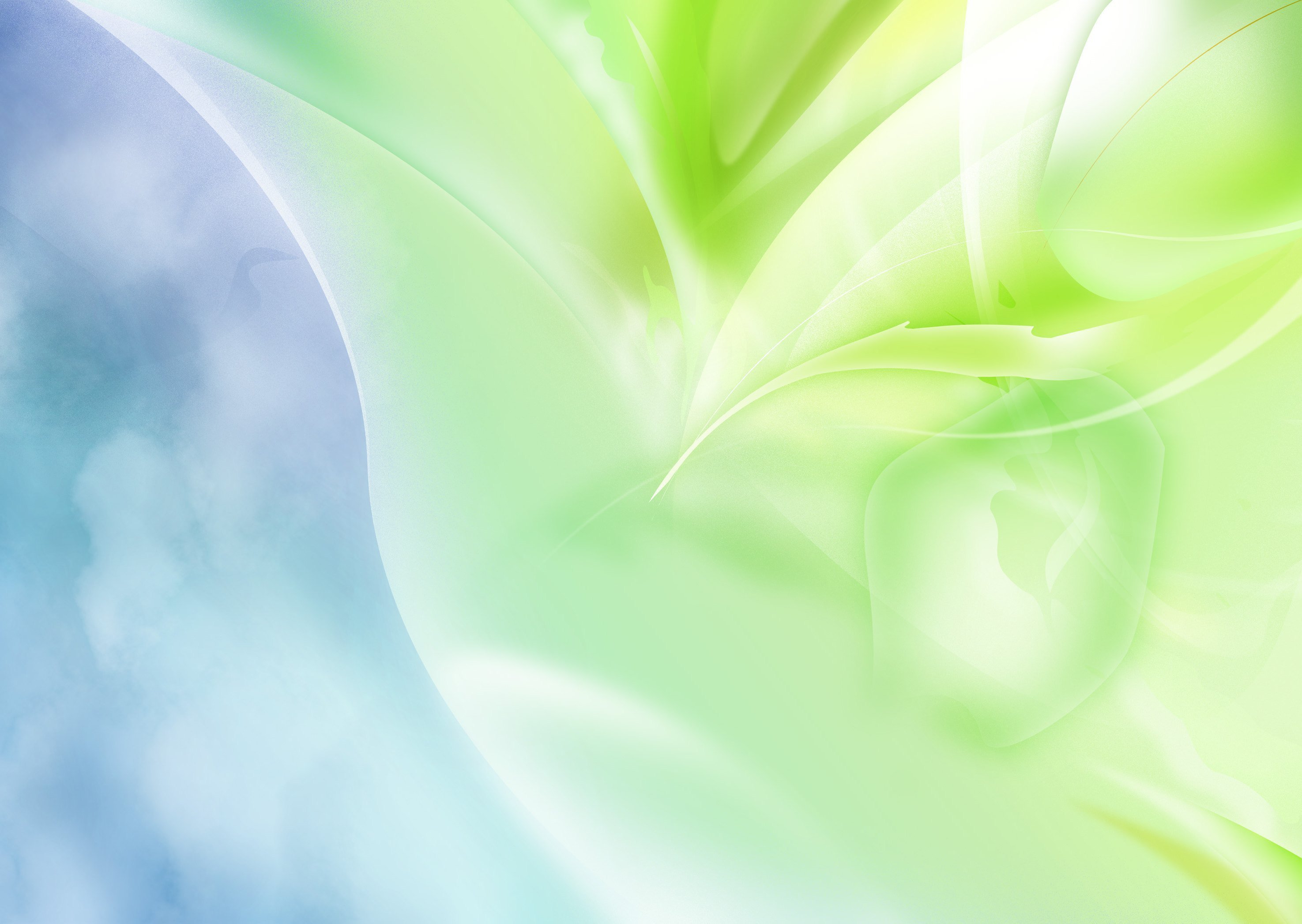 Создание развивающей предметно-пространственной среды
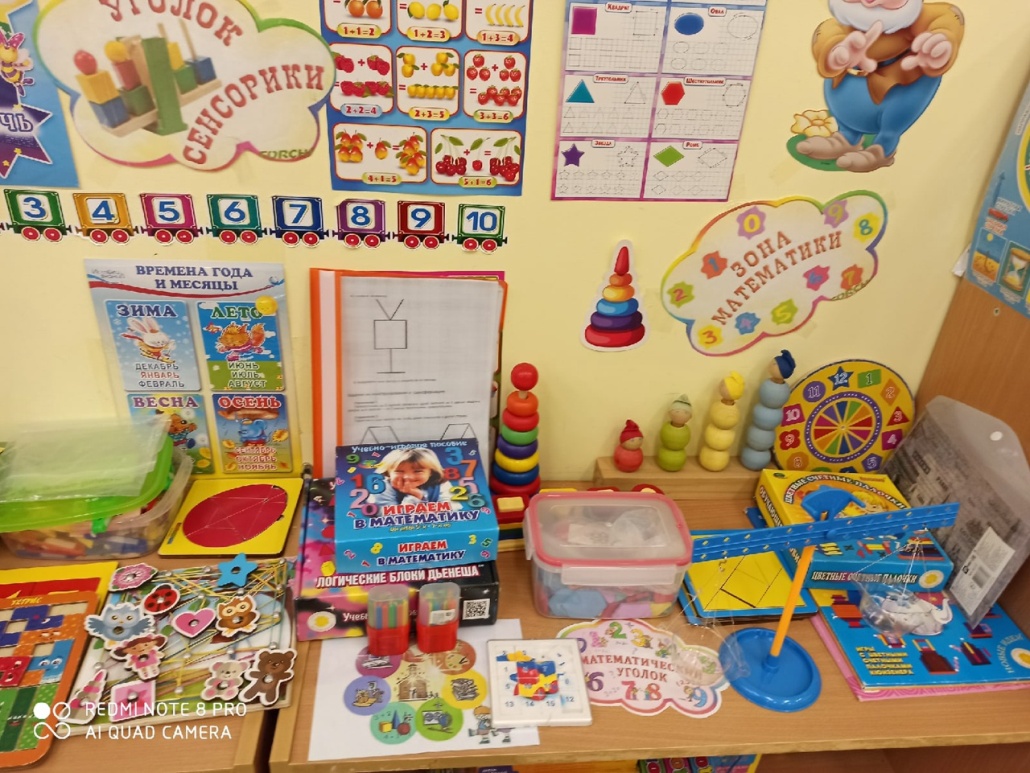 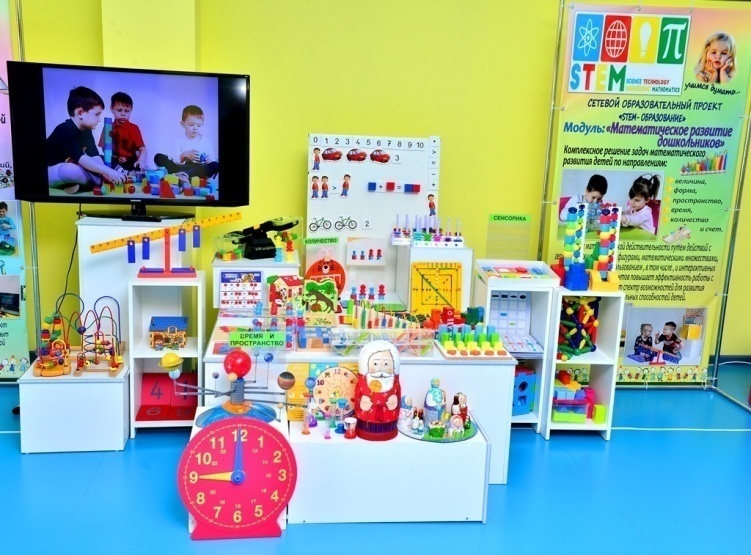 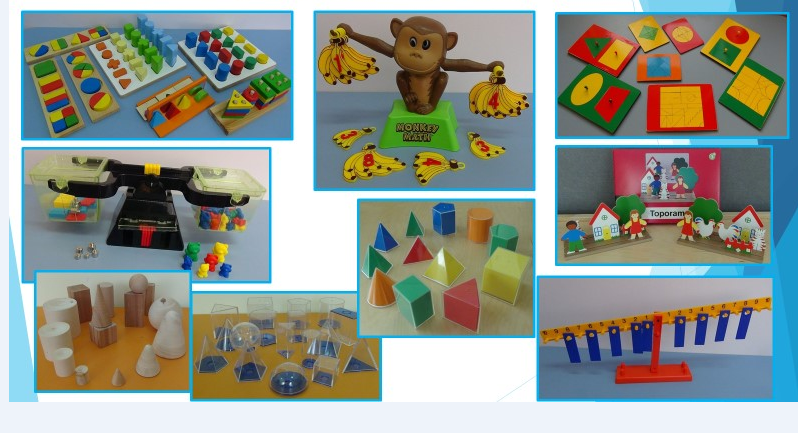 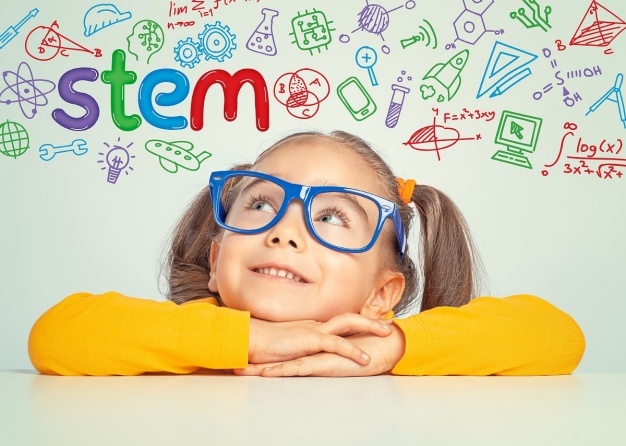 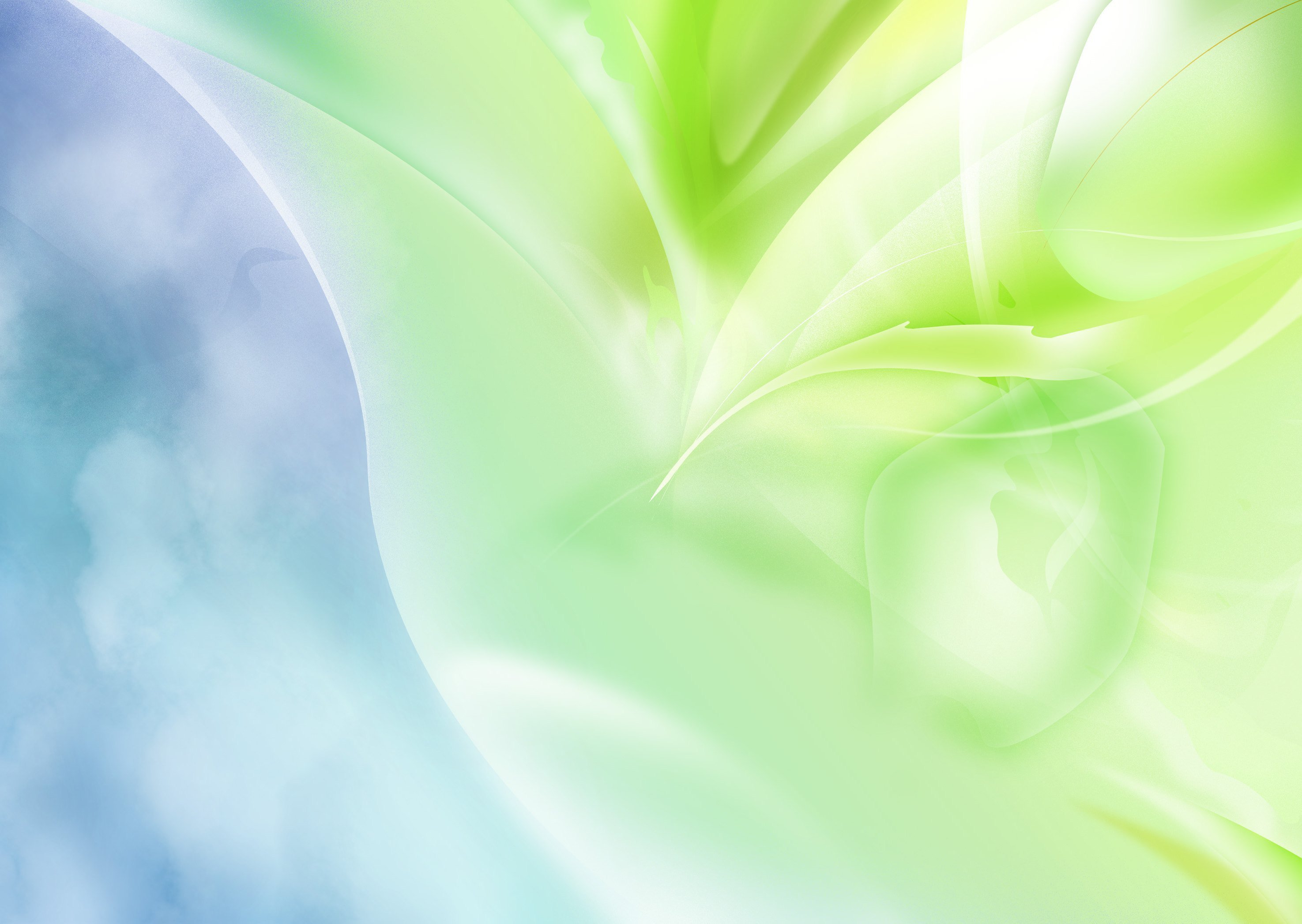 STEM-лаборатория
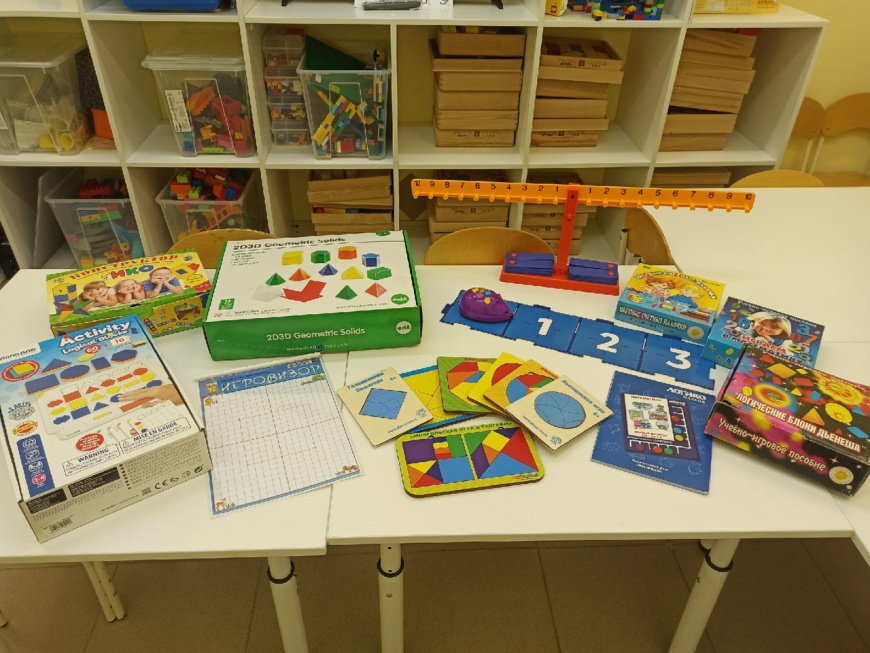 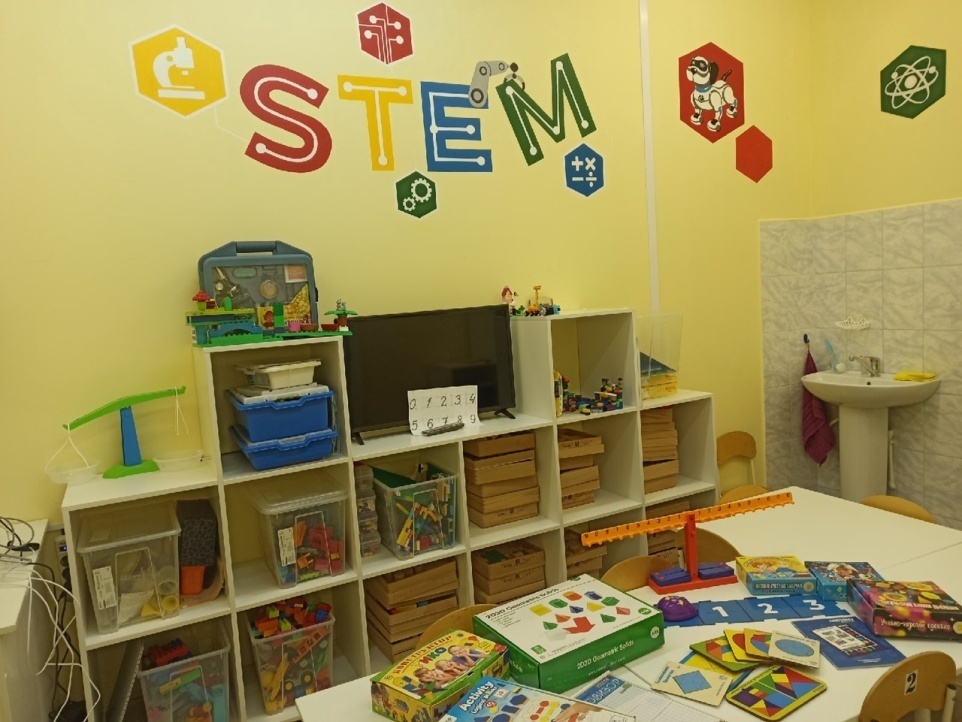 Интерактивная комната
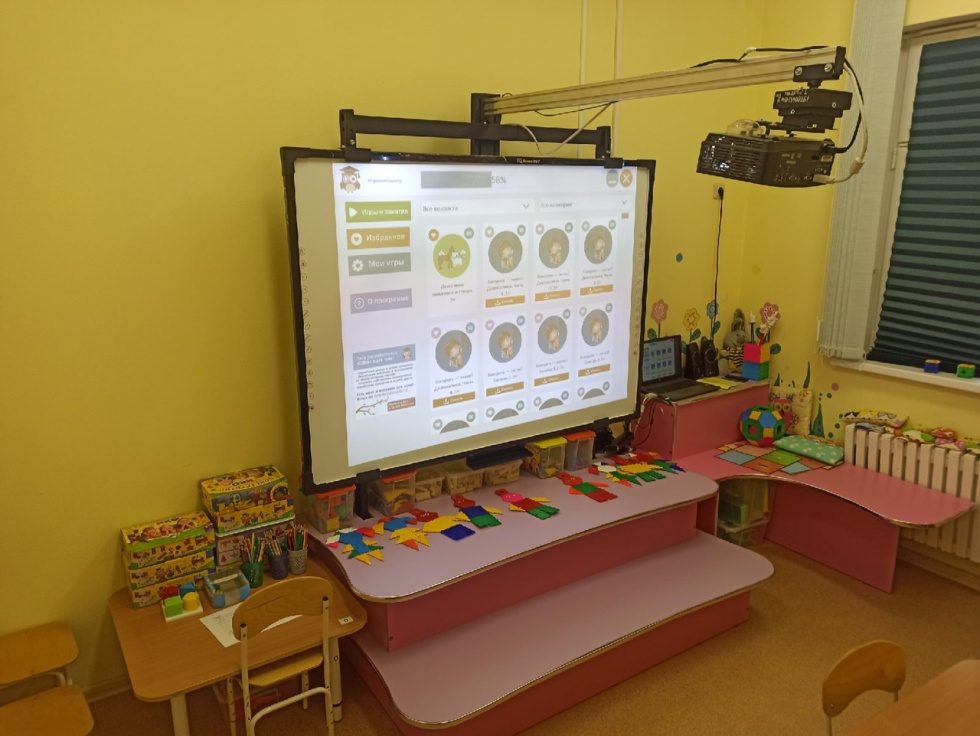 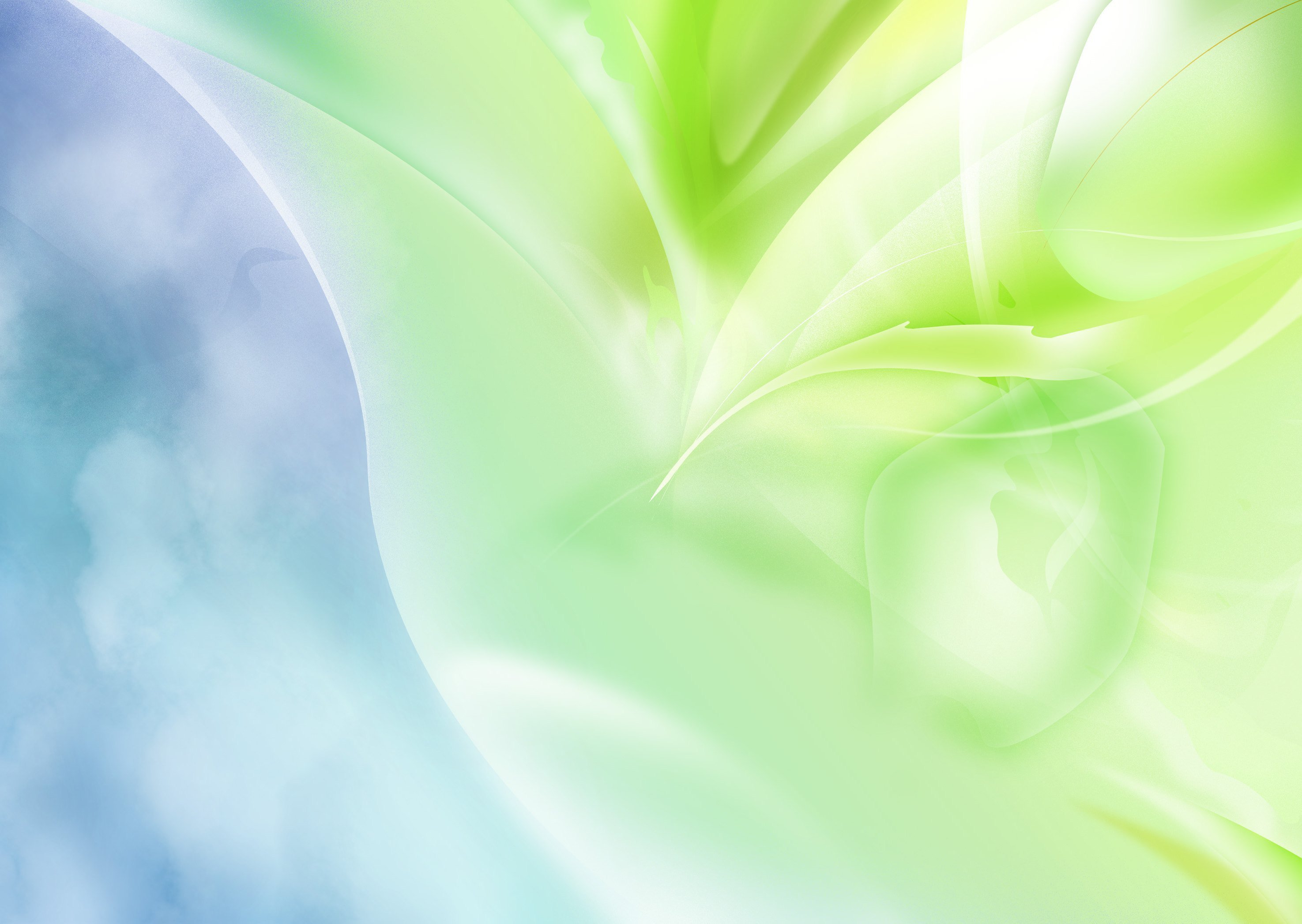 Комплекс игр «Волшебная поляна» Интерактивный редактор и игровой центр «Сова»
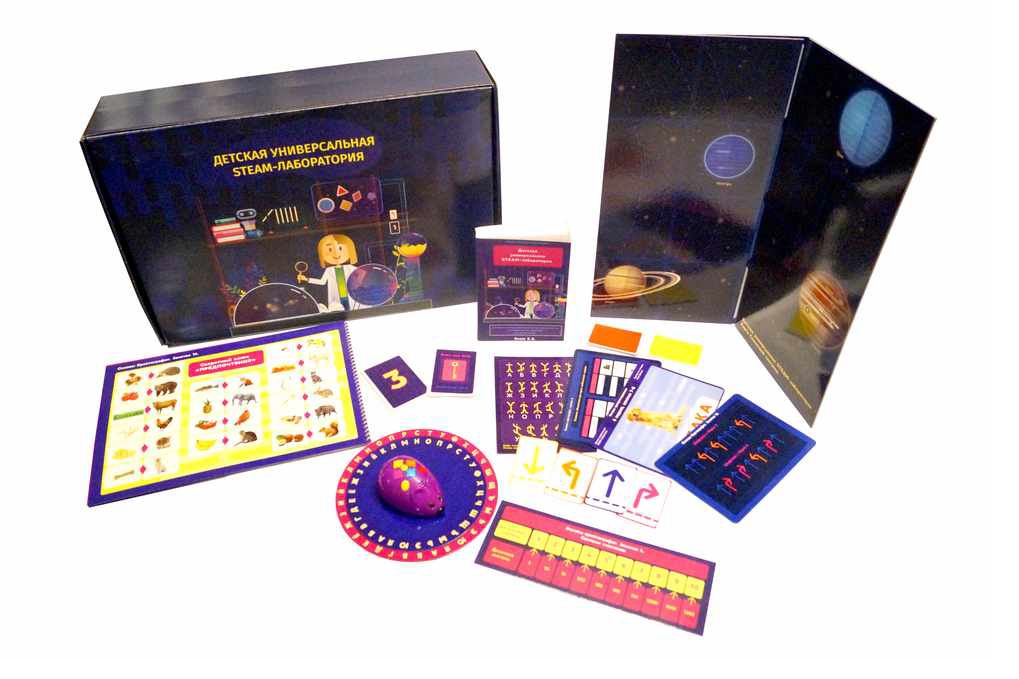 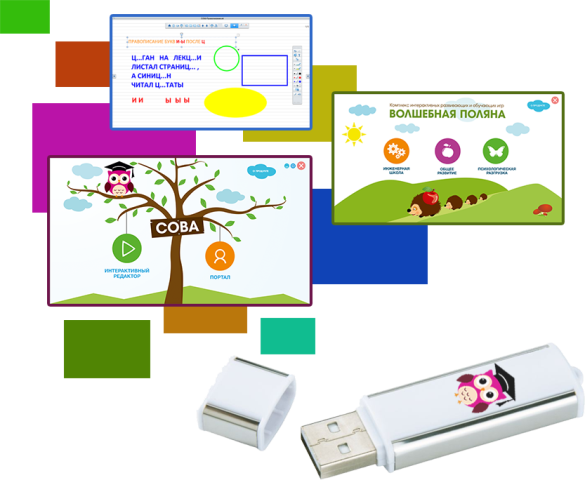 Развивающий набор «Детская универсальная STEAM ЛАБОРАТОРИЯ»
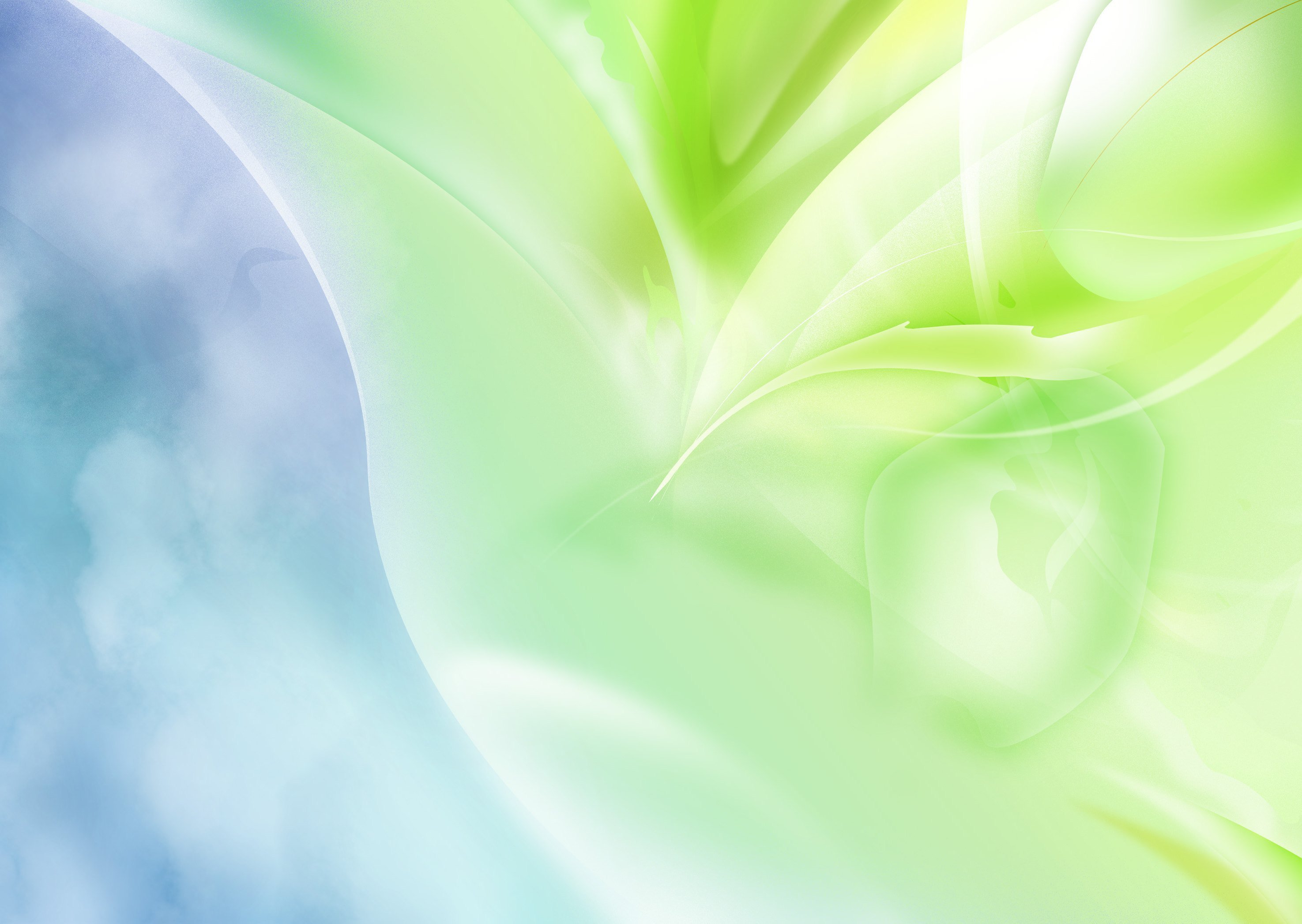 22.12.2021г Управлением образования Невьянского городского округа  МАДОУ №1 «Карусель» присвоен статус муниципальной базовой площадки
29.12.2021г Федеральным институтом современного образования АО «ЭЛТИ-КУДИЦ»  МАДОУ №1 «Карусель» присвоен статус  Инновационной площадки
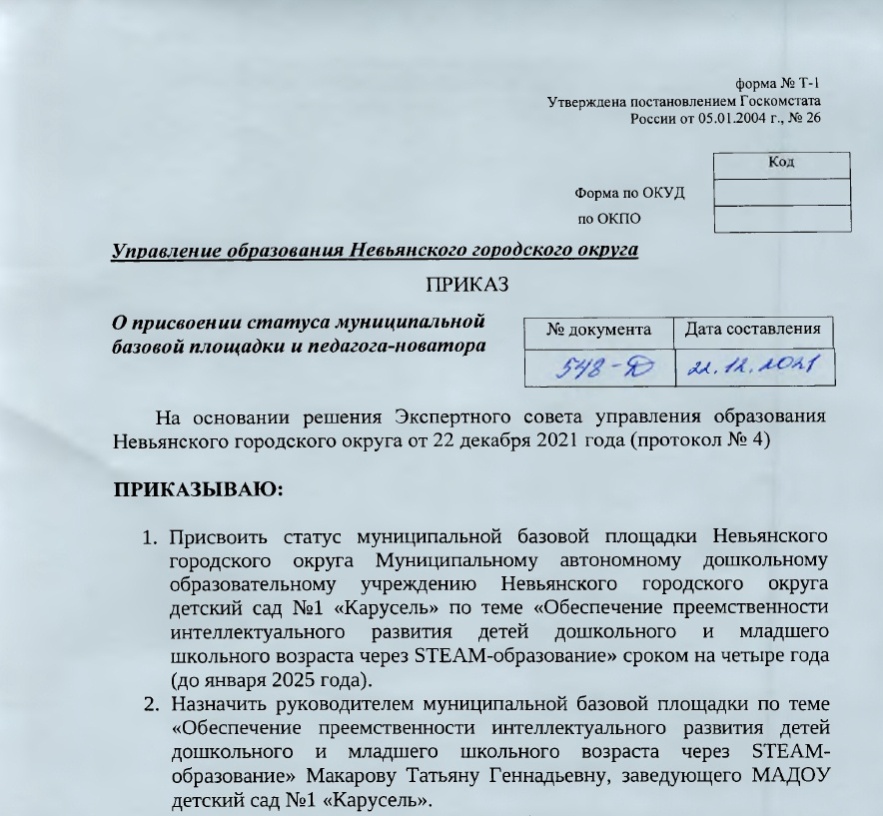 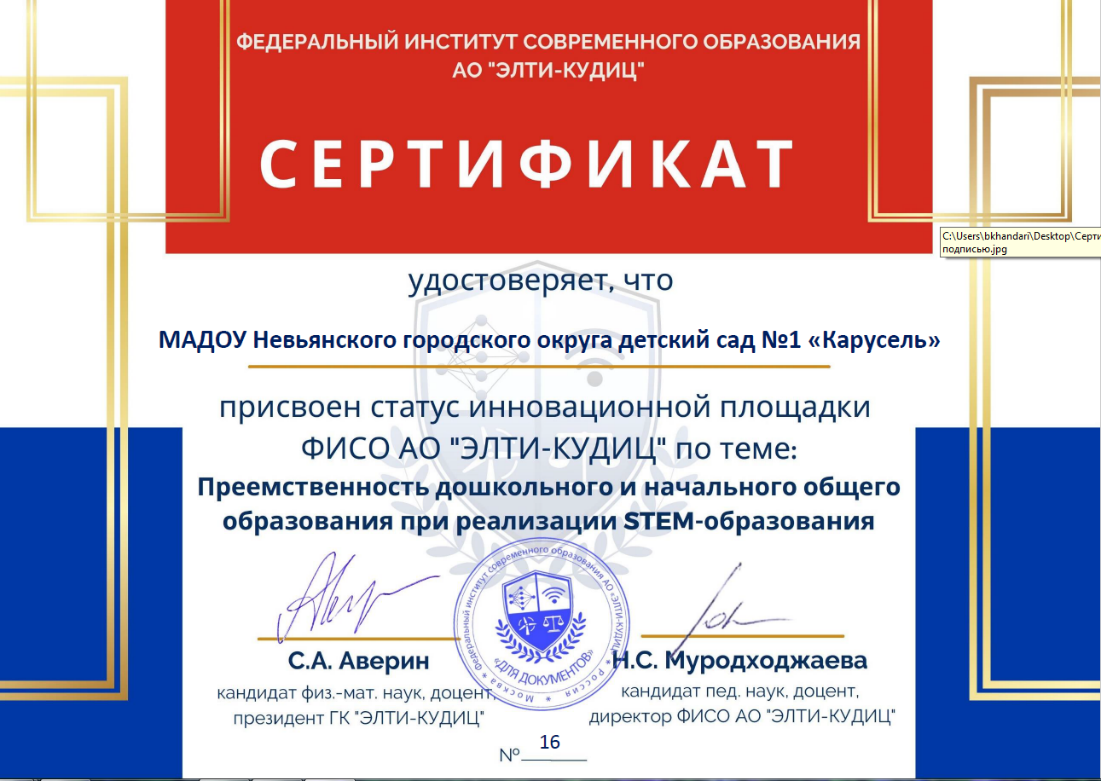 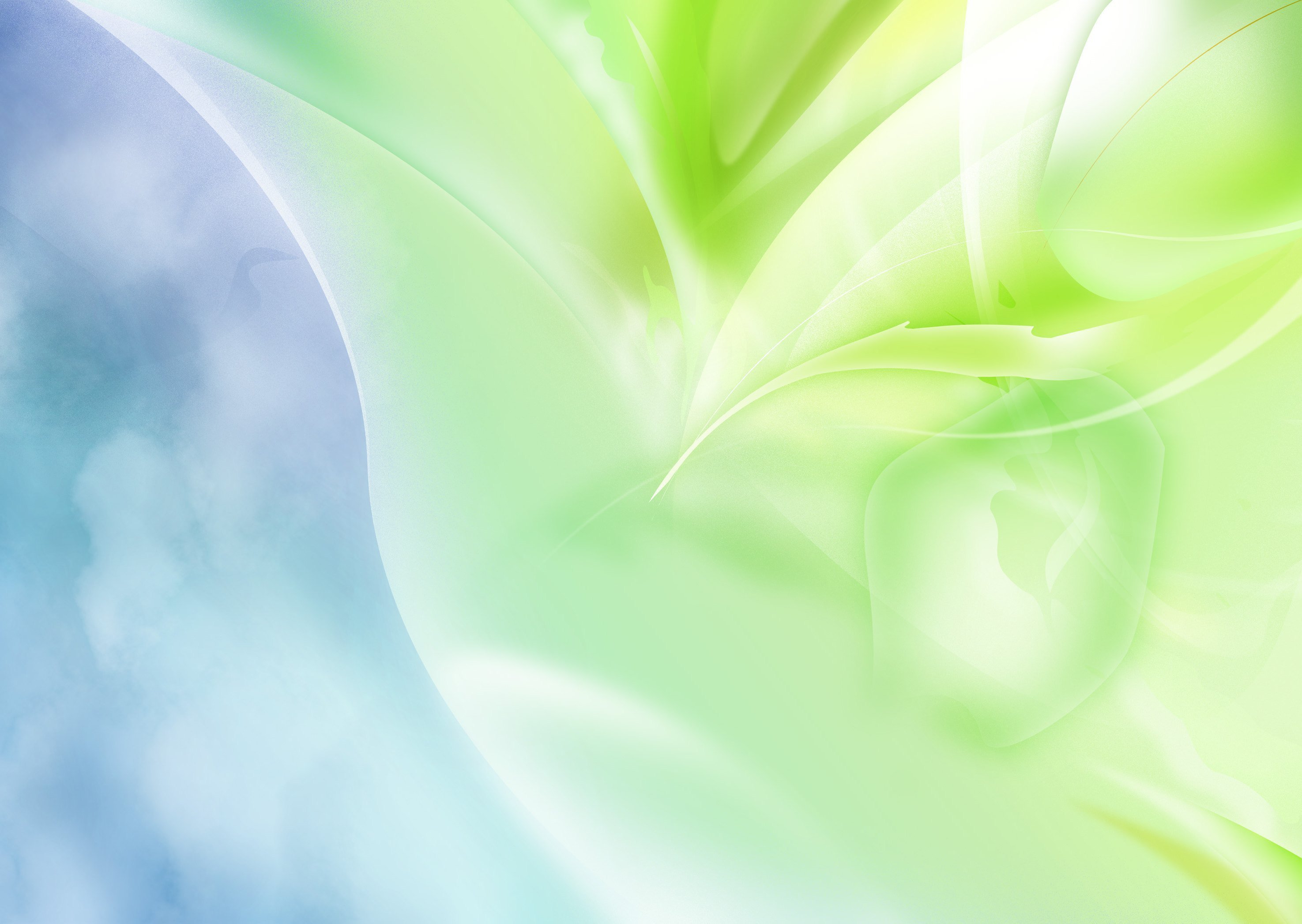 Спасибо за внимание!
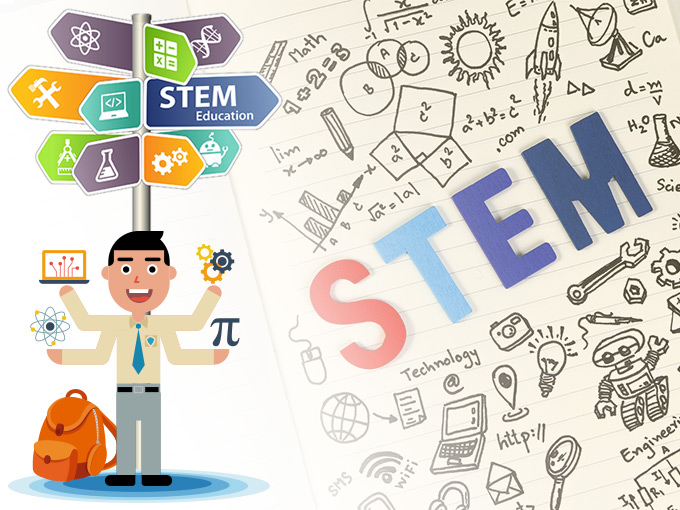